CS 4803 / 7643: Deep Learning
Topics: 
Regularization
Neural Networks
Optimization
Computing Gradients
Dhruv Batra 
Georgia Tech
Recap from last time
(C) Dhruv Batra
2
Parametric Approach: Linear Classifier
3072x1
f(x,W) = Wx + b
10x1
Image
10x1
10x3072
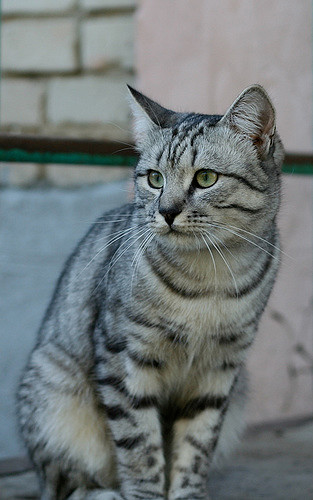 10 numbers giving class scores
f(x,W)
Array of 32x32x3 numbers
(3072 numbers total)
W
parameters
or weights
Slide Credit: Fei-Fei Li, Justin Johnson, Serena Yeung, CS 231n
Error Decomposition
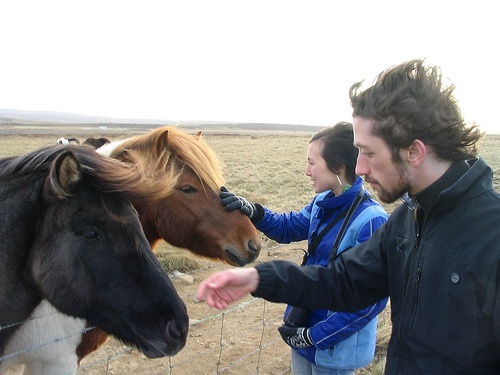 Reality
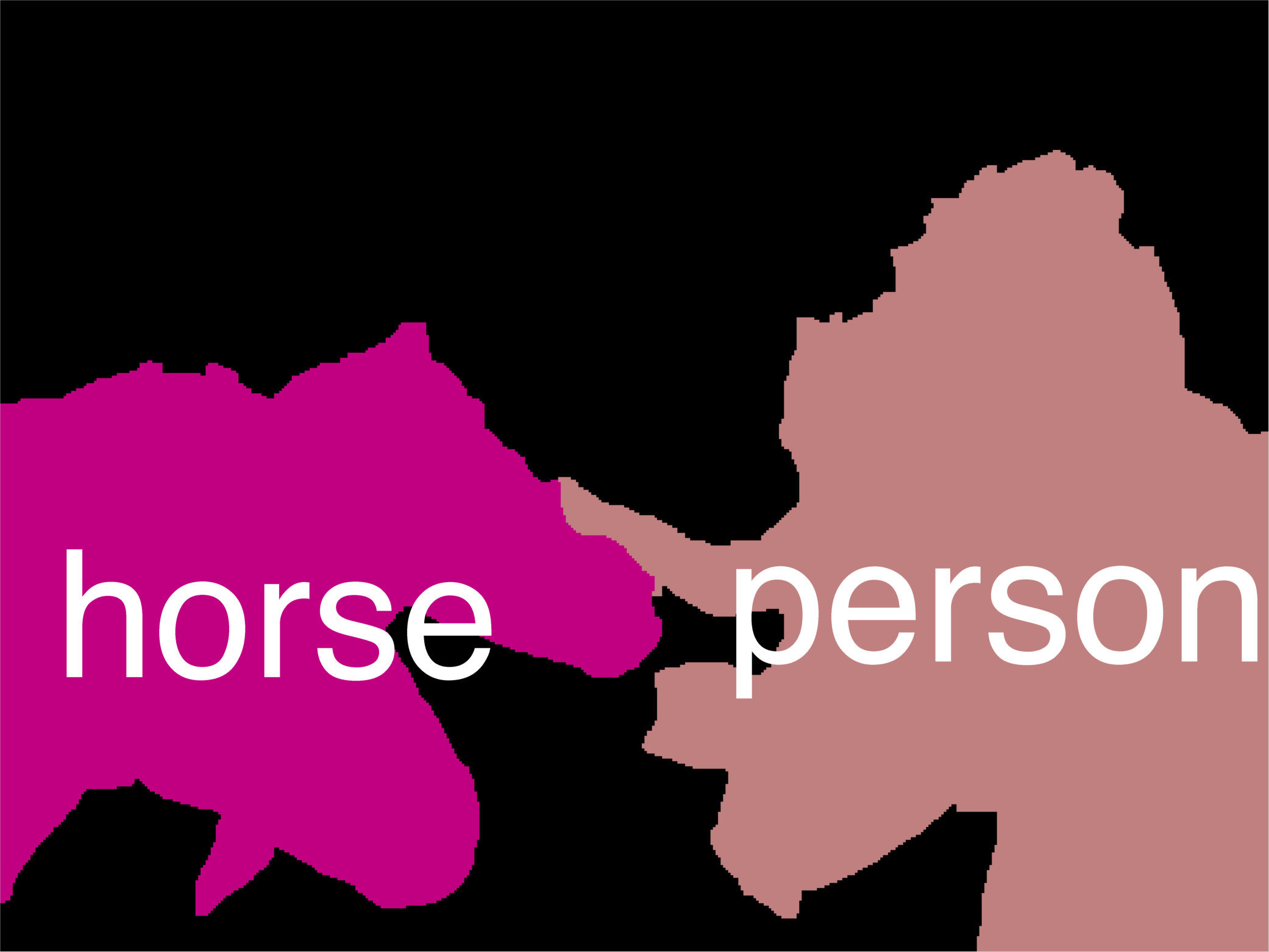 Softmax
FC HxWx3
Modeling Error
Input
Multi-class Logistic Regression
EstimationError
OptimizationError = 0
model class
(C) Dhruv Batra
4
Example with an image with 4 pixels, and 3 classes (cat/dog/ship)
Stretch pixels into column
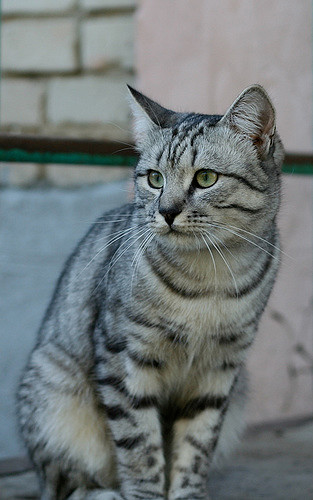 Input image
5
Slide Credit: Fei-Fei Li, Justin Johnson, Serena Yeung, CS 231n
Example with an image with 4 pixels, and 3 classes (cat/dog/ship)
Stretch pixels into column
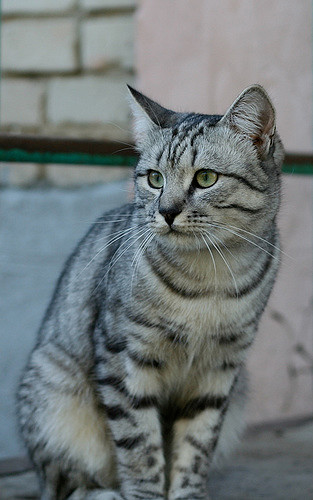 Cat score
=
+
Dog score
Ship score
Input image
b
W
6
Slide Credit: Fei-Fei Li, Justin Johnson, Serena Yeung, CS 231n
Linear Classifier: Three Viewpoints
Visual Viewpoint
Algebraic Viewpoint
Geometric Viewpoint
Hyperplanes cutting up space
One template per class
f(x,W) = Wx
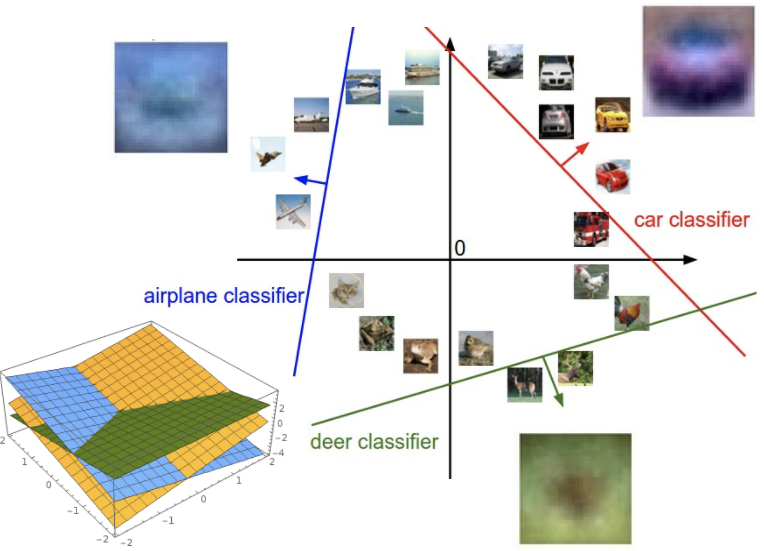 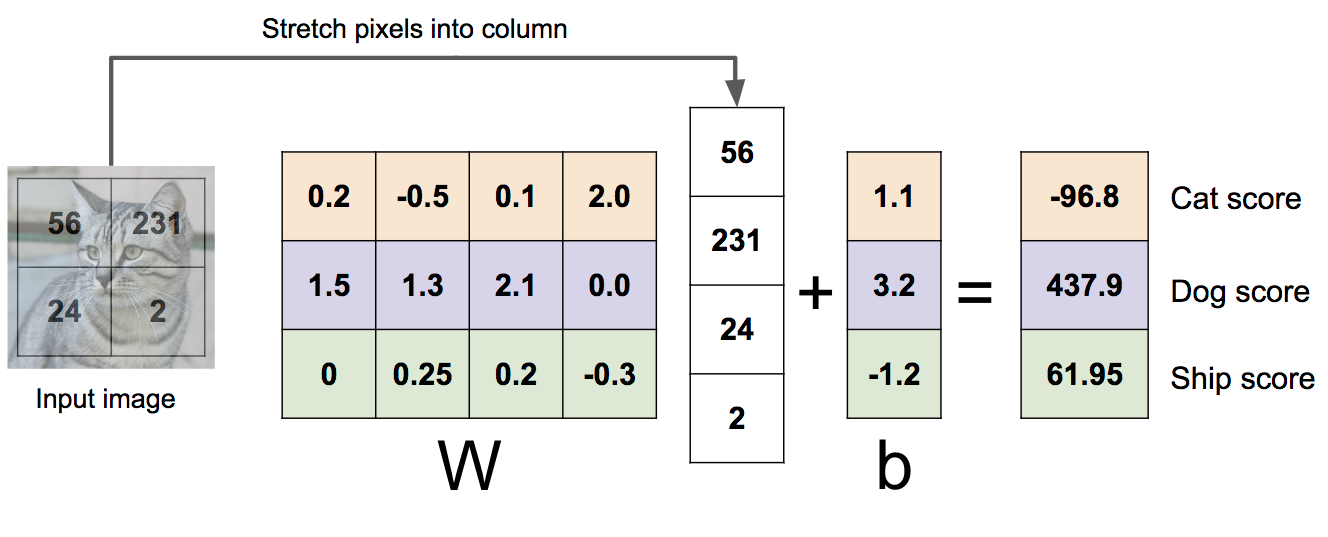 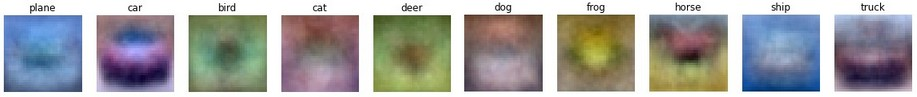 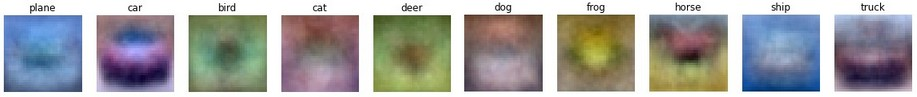 7
Slide Credit: Fei-Fei Li, Justin Johnson, Serena Yeung, CS 231n
Recall from last time: Linear Classifier
TODO:
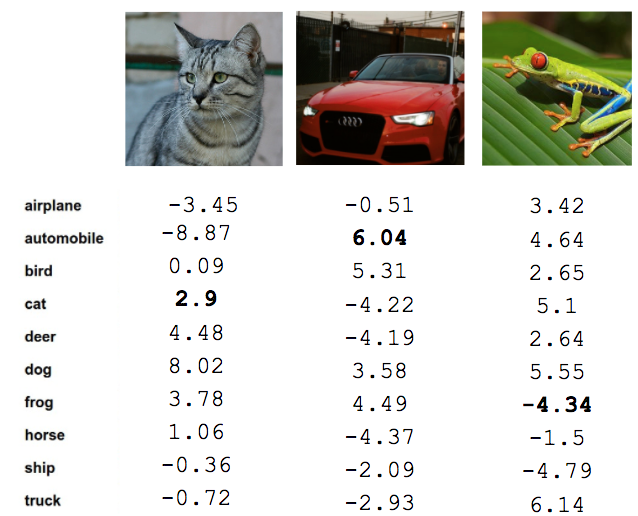 Define a loss function that quantifies our unhappiness with the scores across the training data.

Come up with a way of efficiently finding the parameters that minimize the loss function. (optimization)
Cat image by Nikita is licensed under CC-BY 2.0; Car image is CC0 1.0 public domain; Frog image is in the public domain
Slide Credit: Fei-Fei Li, Justin Johnson, Serena Yeung, CS 231n
Softmax vs. SVM
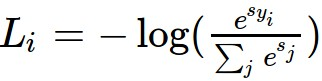 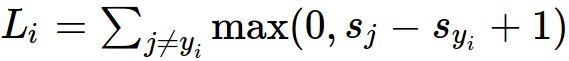 Slide Credit: Fei-Fei Li, Justin Johnson, Serena Yeung, CS 231n
Suppose: 3 training examples, 3 classes.
With some W the scores                           are:
Multiclass SVM loss:
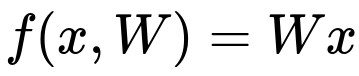 Given an example
where        is the image and
where       is the (integer) label,

and using the shorthand for the scores vector:


the SVM loss has the form:
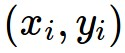 “Hinge loss”
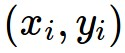 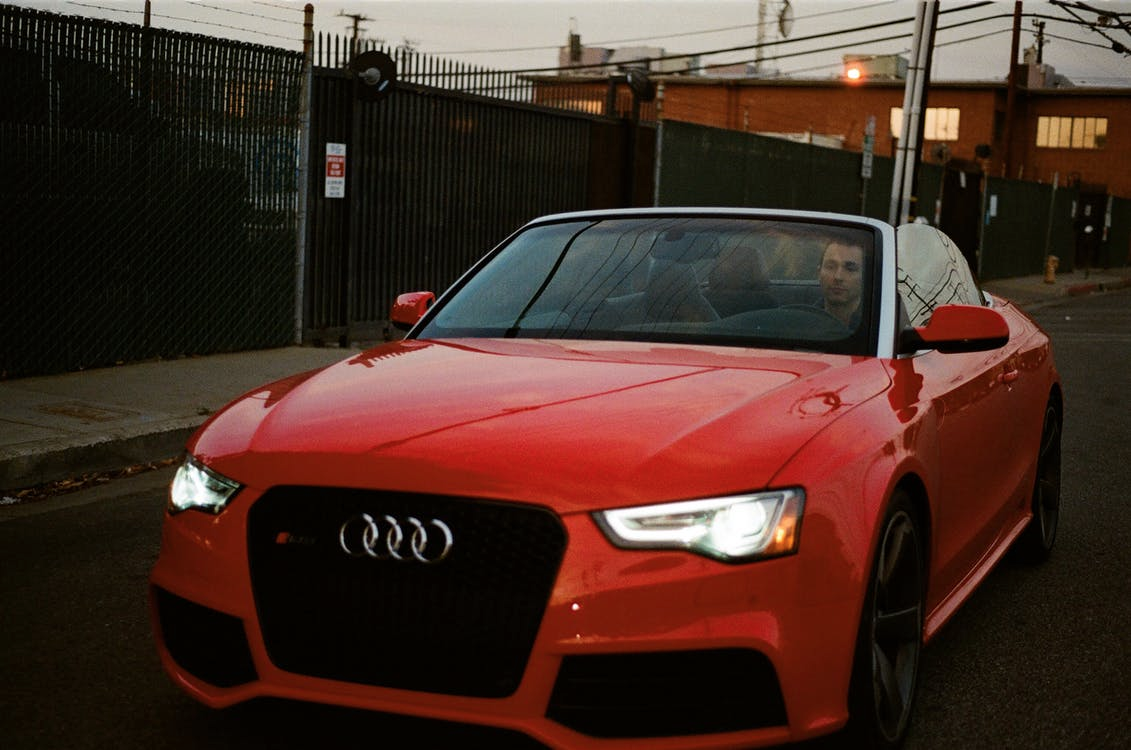 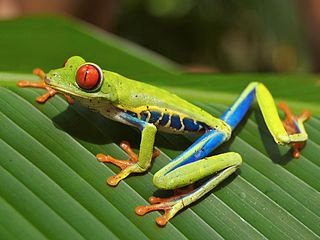 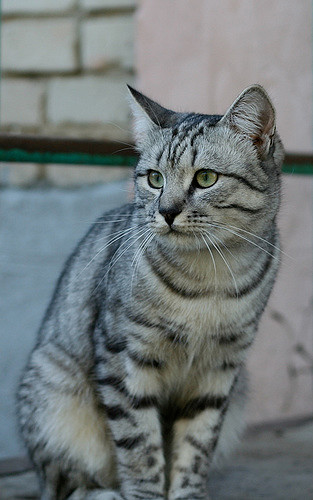 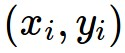 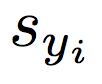 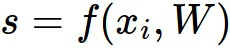 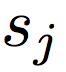 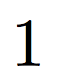 3.2
1.3
2.2
cat
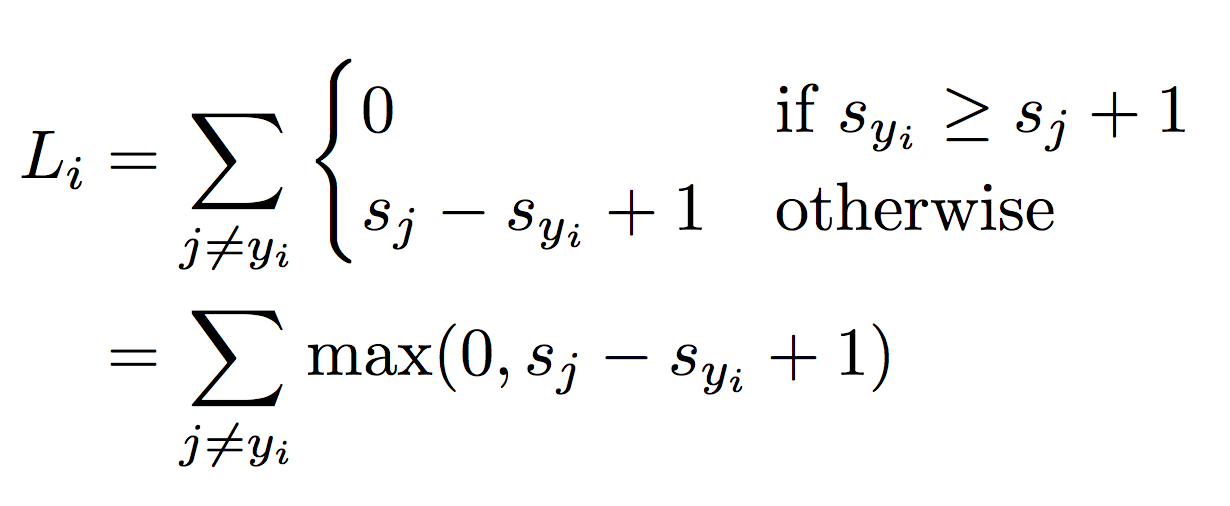 5.1
4.9
2.5
car
-1.7
2.0
-3.1
frog
Slide Credit: Fei-Fei Li, Justin Johnson, Serena Yeung, CS 231n
Suppose: 3 training examples, 3 classes.
With some W the scores                           are:
Multiclass SVM loss:
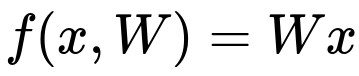 Given an example
where        is the image and
where       is the (integer) label,

and using the shorthand for the scores vector:


the SVM loss has the form:
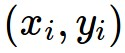 “Hinge loss”
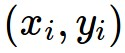 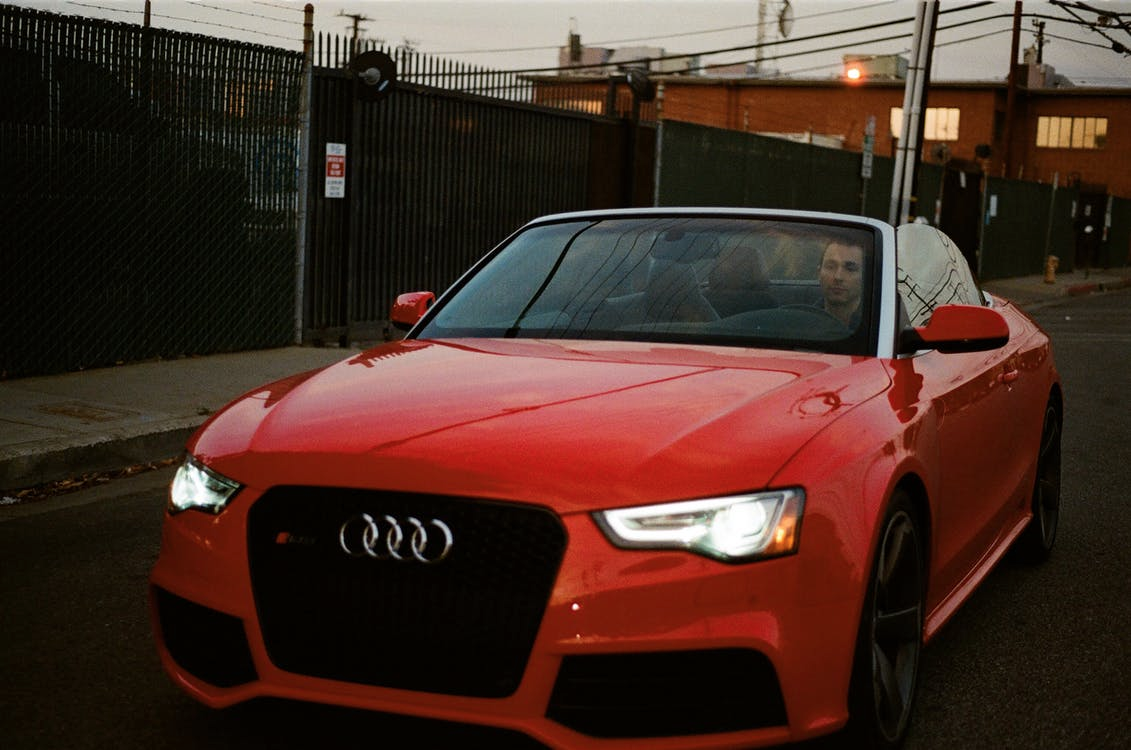 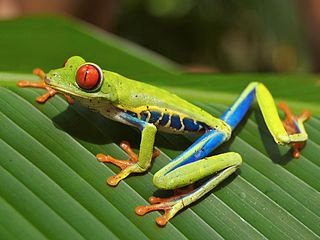 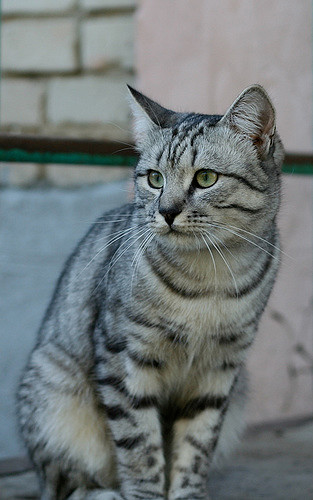 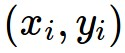 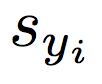 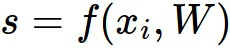 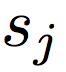 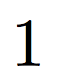 3.2
1.3
2.2
cat
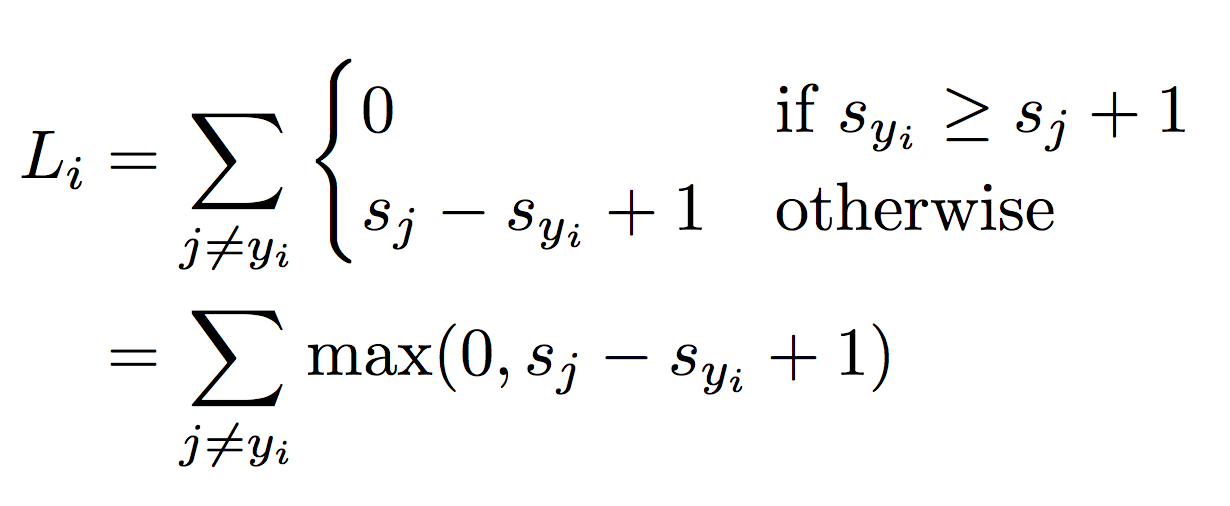 5.1
4.9
2.5
car
-1.7
2.0
-3.1
frog
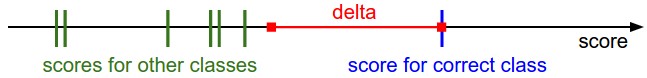 Slide Credit: Fei-Fei Li, Justin Johnson, Serena Yeung, CS 231n
Softmax vs. SVM
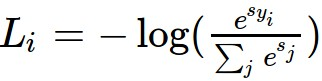 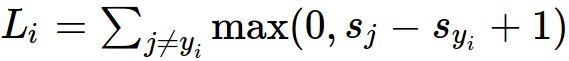 Slide Credit: Fei-Fei Li, Justin Johnson, Serena Yeung, CS 231n
Softmax Classifier (Multinomial Logistic Regression)
Want to interpret raw classifier scores as probabilities
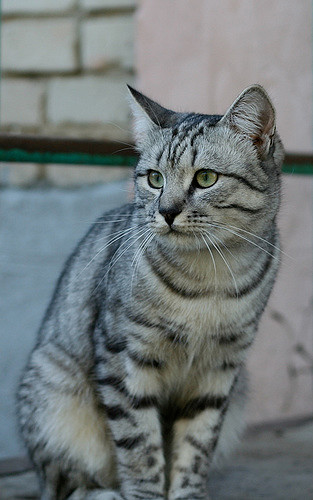 Softmax Function
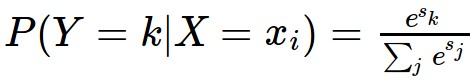 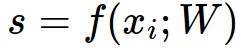 3.2
cat
5.1
car
-1.7
frog
13
Slide Credit: Fei-Fei Li, Justin Johnson, Serena Yeung, CS 231n
Softmax Classifier (Multinomial Logistic Regression)
Want to interpret raw classifier scores as probabilities
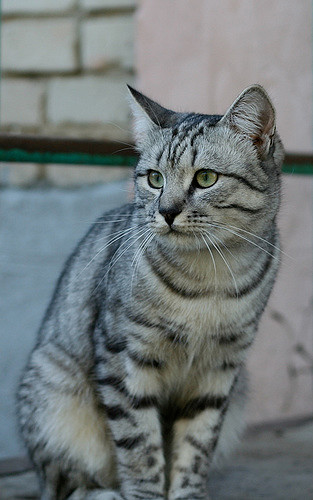 Softmax Function
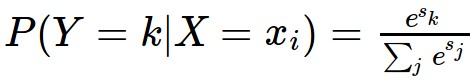 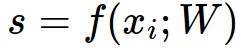 Probabilities must be >= 0
3.2
24.5
cat
exp
5.1
164.0
car
-1.7
0.18
frog
unnormalized probabilities
14
Slide Credit: Fei-Fei Li, Justin Johnson, Serena Yeung, CS 231n
Softmax Classifier (Multinomial Logistic Regression)
Want to interpret raw classifier scores as probabilities
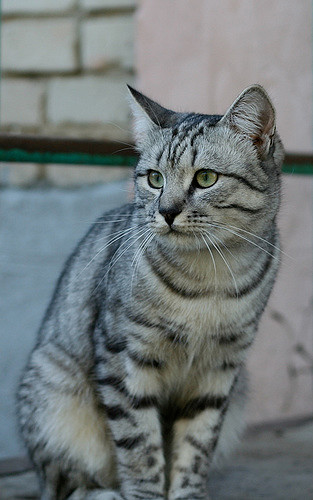 Softmax Function
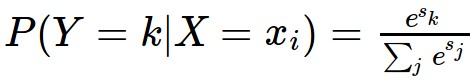 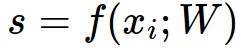 Probabilities must be >= 0
Probabilities must sum to 1
3.2
24.5
0.13
cat
exp
normalize
5.1
164.0
0.87
car
-1.7
0.18
0.00
frog
unnormalized probabilities
probabilities
15
Slide Credit: Fei-Fei Li, Justin Johnson, Serena Yeung, CS 231n
Softmax Classifier (Multinomial Logistic Regression)
Want to interpret raw classifier scores as probabilities
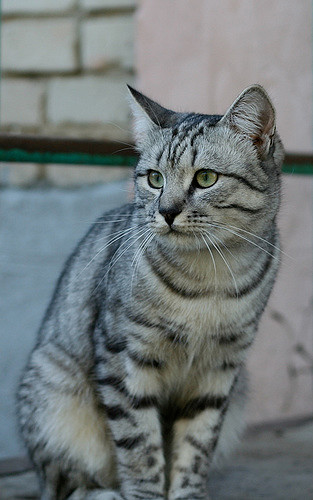 Softmax Function
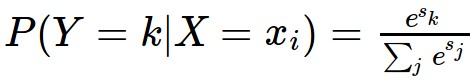 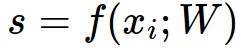 Probabilities must be >= 0
Probabilities must sum to 1
3.2
24.5
0.13
cat
exp
normalize
5.1
164.0
0.87
car
-1.7
0.18
0.00
frog
Unnormalized log-probabilities / logits
unnormalized probabilities
probabilities
16
Slide Credit: Fei-Fei Li, Justin Johnson, Serena Yeung, CS 231n
Softmax Classifier (Multinomial Logistic Regression)
Want to interpret raw classifier scores as probabilities
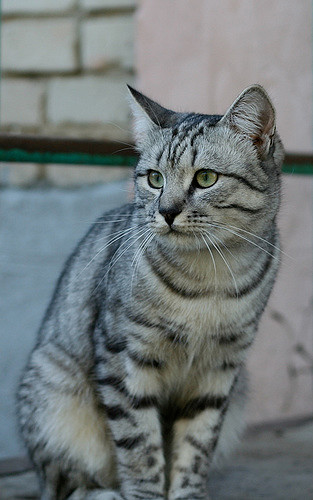 Softmax Function
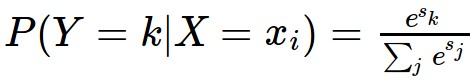 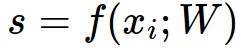 Probabilities must be >= 0
Probabilities must sum to 1
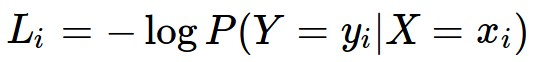 3.2
24.5
0.13
cat
Li = -log(0.13)
    = 2.04
exp
normalize
5.1
164.0
0.87
car
-1.7
0.18
0.00
frog
Unnormalized log-probabilities / logits
unnormalized probabilities
probabilities
17
Slide Credit: Fei-Fei Li, Justin Johnson, Serena Yeung, CS 231n
Softmax Classifier (Multinomial Logistic Regression)
Want to interpret raw classifier scores as probabilities
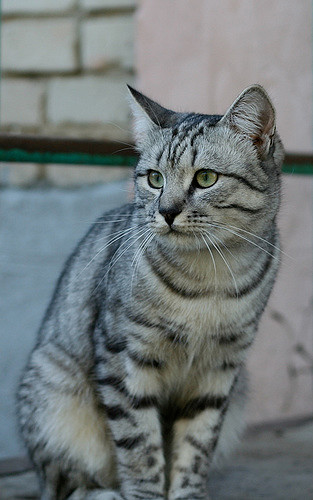 Softmax Function
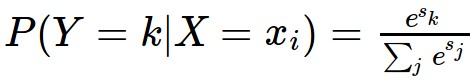 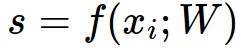 Probabilities must be >= 0
Probabilities must sum to 1
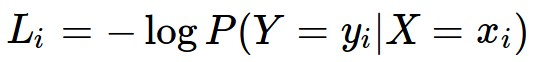 3.2
24.5
0.13
cat
Li = -log(0.13)
    = 2.04
exp
normalize
5.1
164.0
0.87
car
Maximum Likelihood Estimation
Choose probabilities to maximize the likelihood of the observed data
-1.7
0.18
0.00
frog
Unnormalized log-probabilities / logits
unnormalized probabilities
probabilities
18
Slide Credit: Fei-Fei Li, Justin Johnson, Serena Yeung, CS 231n
Log-Likelihood / KL-Divergence / Cross-Entropy
(C) Dhruv Batra
19
Softmax Classifier (Multinomial Logistic Regression)
Want to interpret raw classifier scores as probabilities
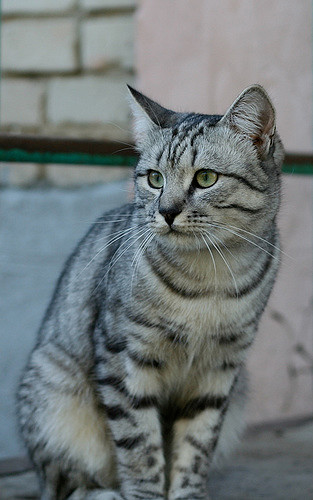 Softmax Function
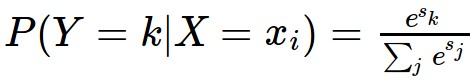 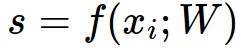 Probabilities must be >= 0
Probabilities must sum to 1
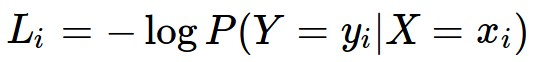 3.2
24.5
0.13
1.00
cat
compare
exp
normalize
5.1
164.0
0.87
0.00
car
-1.7
0.18
0.00
0.00
frog
Unnormalized log-probabilities / logits
unnormalized probabilities
probabilities
Correct 
probs
20
Slide Credit: Fei-Fei Li, Justin Johnson, Serena Yeung, CS 231n
Softmax Classifier (Multinomial Logistic Regression)
Want to interpret raw classifier scores as probabilities
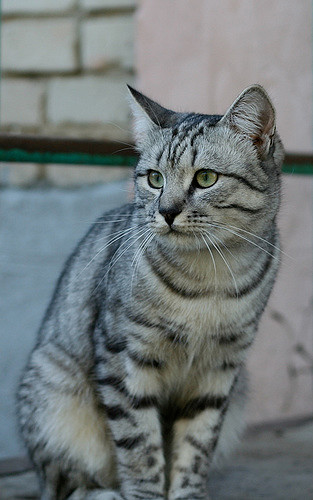 Softmax Function
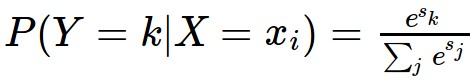 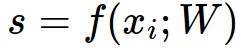 Probabilities must be >= 0
Probabilities must sum to 1
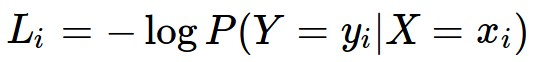 3.2
24.5
0.13
1.00
cat
compare
exp
normalize
Kullback–Leibler divergence
5.1
164.0
0.87
0.00
car
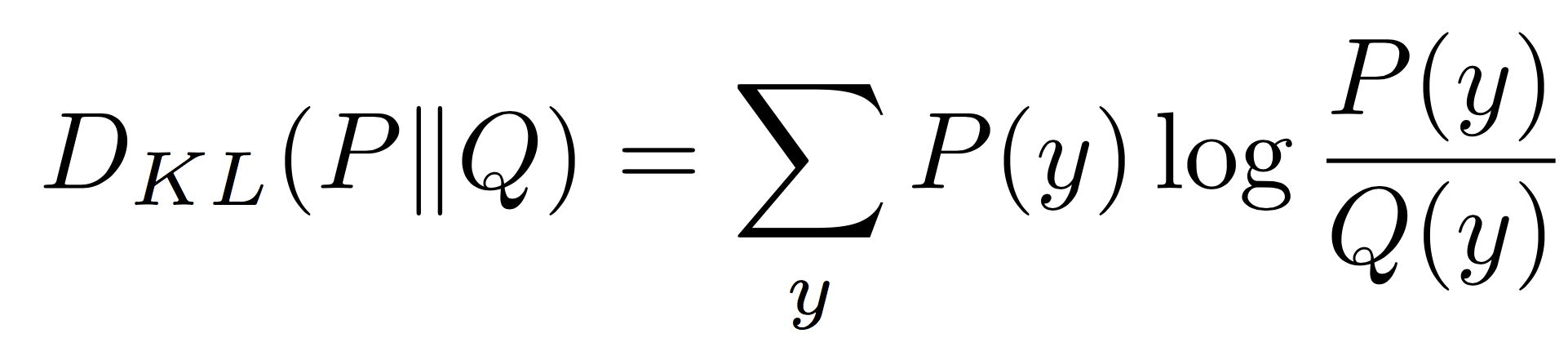 -1.7
0.18
0.00
0.00
frog
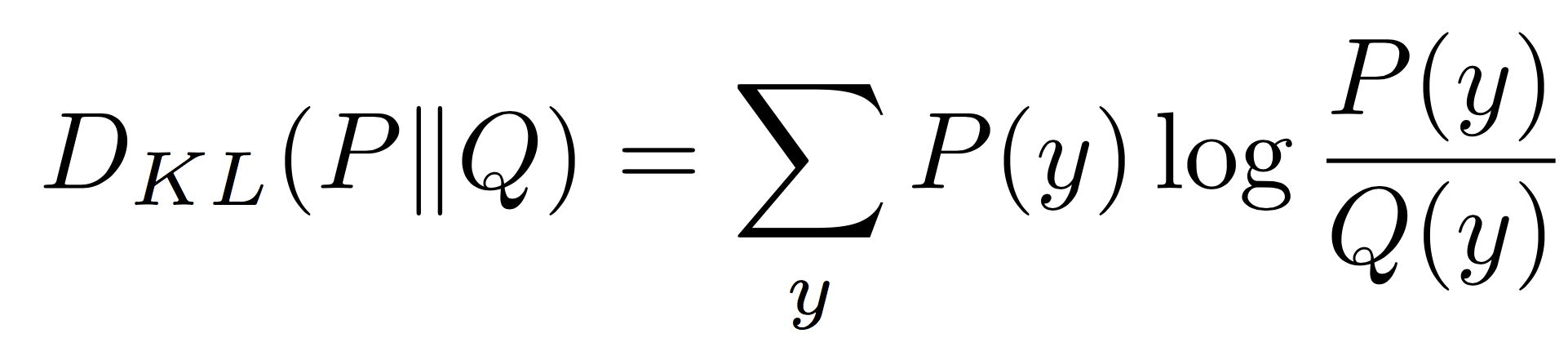 Unnormalized log-probabilities / logits
unnormalized probabilities
probabilities
Correct 
probs
21
Slide Credit: Fei-Fei Li, Justin Johnson, Serena Yeung, CS 231n
[Speaker Notes: Mention that this is useful for cases where you might have some target probability distribution instead of just one correct class, due to uncertainty in the model; also mention distillation]
Softmax Classifier (Multinomial Logistic Regression)
Want to interpret raw classifier scores as probabilities
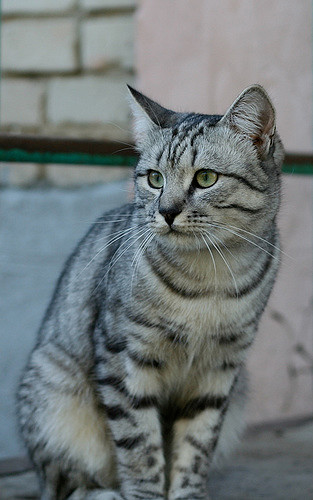 Softmax Function
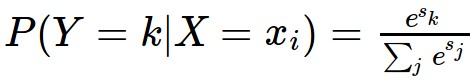 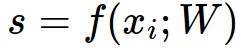 Probabilities must be >= 0
Probabilities must sum to 1
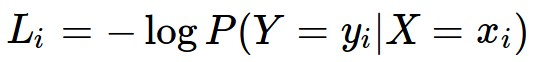 3.2
24.5
0.13
1.00
cat
compare
exp
normalize
5.1
164.0
0.87
0.00
car
Cross Entropy
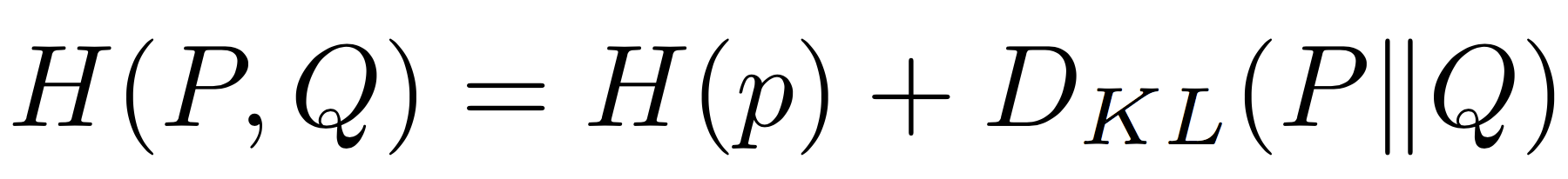 -1.7
0.18
0.00
0.00
frog
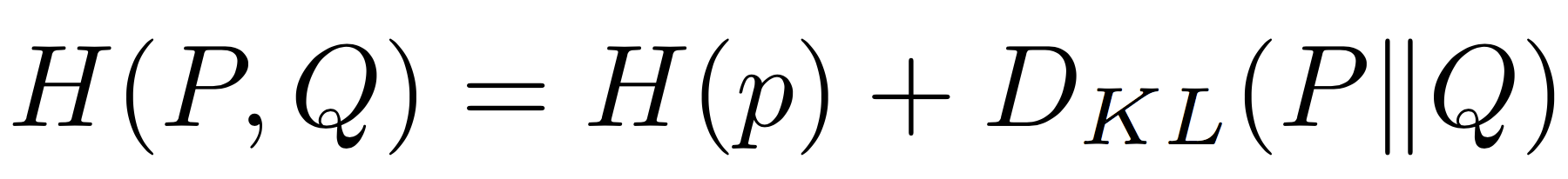 Unnormalized log-probabilities / logits
unnormalized probabilities
probabilities
Correct 
probs
22
Slide Credit: Fei-Fei Li, Justin Johnson, Serena Yeung, CS 231n
[Speaker Notes: Mention that this is useful for cases where you might have some target probability distribution instead of just one correct class, due to uncertainty in the model; also mention distillation]
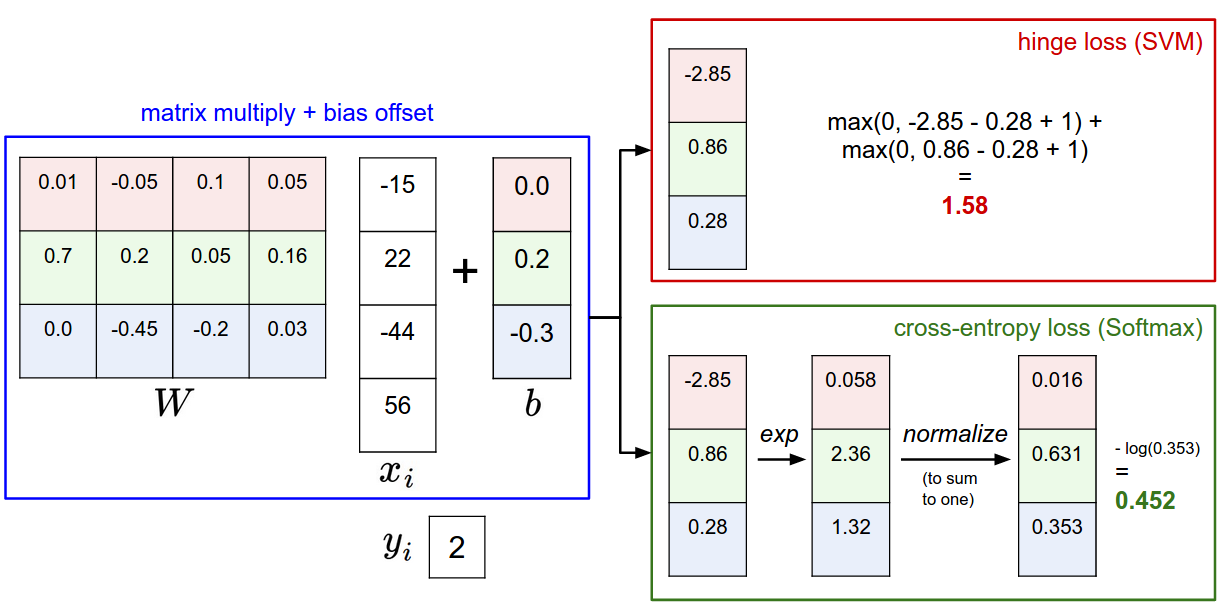 Slide Credit: Fei-Fei Li, Justin Johnson, Serena Yeung, CS 231n
Plan for Today
Regularization
Neural Networks
Optimization
Computing Gradients
(C) Dhruv Batra
24
Regularization
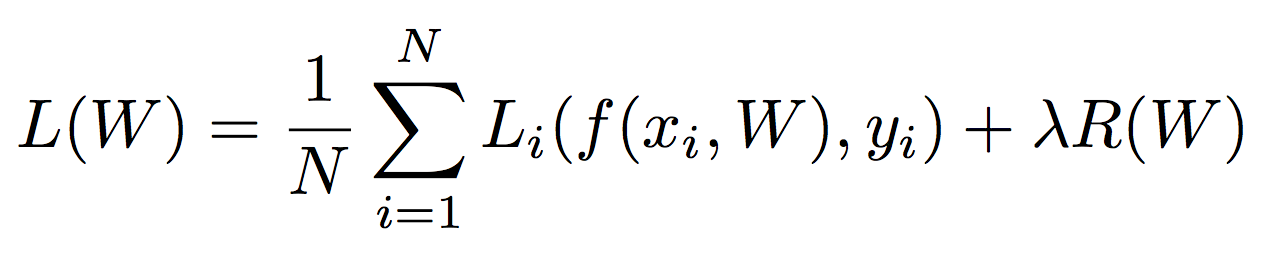 Data loss: Model predictions should match training data
25
Slide Credit: Fei-Fei Li, Justin Johnson, Serena Yeung, CS 231n
Regularization
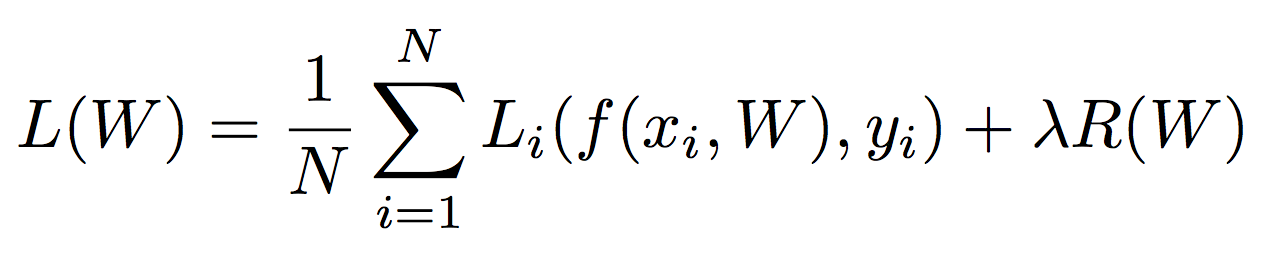 Data loss: Model predictions should match training data
Regularization: Prevent the model from doing too well on training data
26
Slide Credit: Fei-Fei Li, Justin Johnson, Serena Yeung, CS 231n
Regularization
= regularization strength
(hyperparameter)
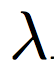 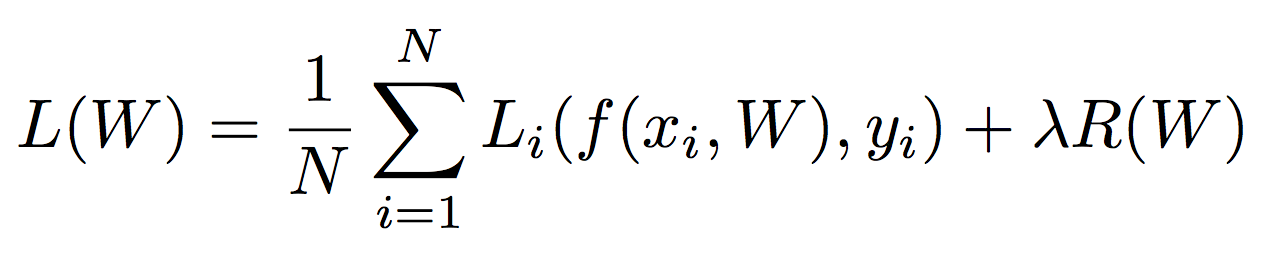 Data loss: Model predictions should match training data
Regularization: Prevent the model from doing too well on training data
27
Slide Credit: Fei-Fei Li, Justin Johnson, Serena Yeung, CS 231n
Regularization: Prefer Simpler Models
y
x
28
Slide Credit: Fei-Fei Li, Justin Johnson, Serena Yeung, CS 231n
Polynomial Regression
(C) Dhruv Batra
29
Polynomial Regression
(C) Dhruv Batra
30
Polynomial Regression
f
y
x
31
Slide Credit: Fei-Fei Li, Justin Johnson, Serena Yeung, CS 231n
Polynomial Regression
Demo:
https://arachnoid.com/polysolve/

Data:
10 6
15 9
20 11
25 12
29 13
40 11
50 10
60 9
(C) Dhruv Batra
32
Regularization: Prefer Simpler Models
f1
f2
y
x
Regularization pushes against fitting the data too well so we don’t fit noise in the data
33
Slide Credit: Fei-Fei Li, Justin Johnson, Serena Yeung, CS 231n
Regularization
= regularization strength
(hyperparameter)
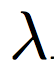 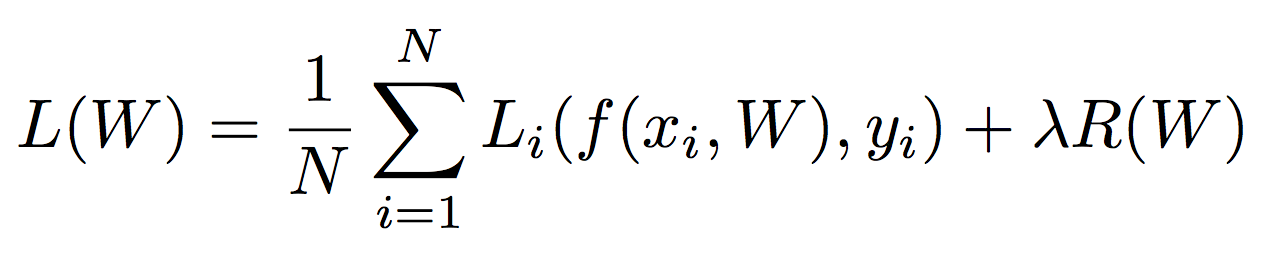 Data loss: Model predictions should match training data
Regularization: Prevent the model from doing too well on training data
34
Slide Credit: Fei-Fei Li, Justin Johnson, Serena Yeung, CS 231n
Regularization
= regularization strength
(hyperparameter)
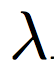 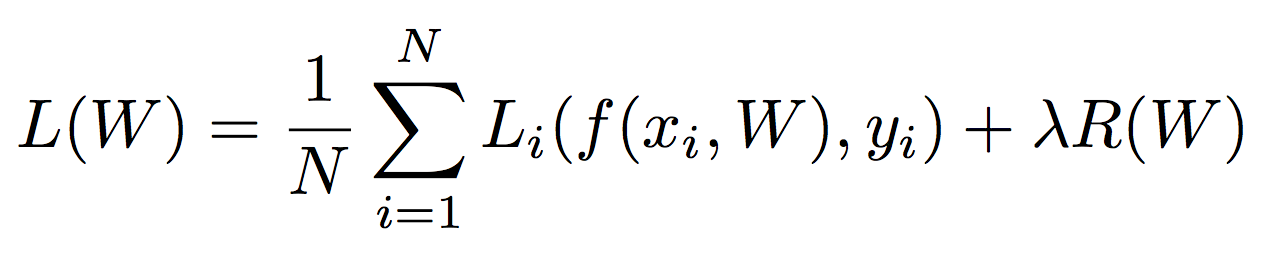 Data loss: Model predictions should match training data
Regularization: Prevent the model from doing too well on training data
Simple examples
L2 regularization: 
L1 regularization: 
Elastic net (L1 + L2):
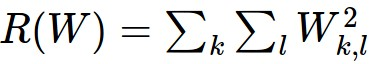 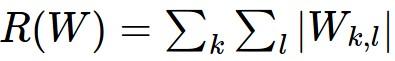 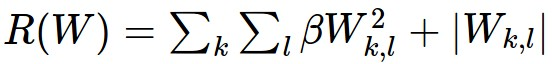 35
Slide Credit: Fei-Fei Li, Justin Johnson, Serena Yeung, CS 231n
Regularization
= regularization strength
(hyperparameter)
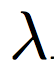 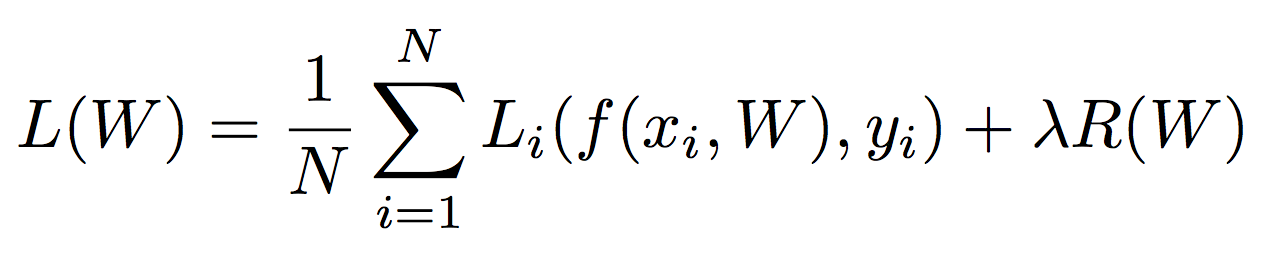 Data loss: Model predictions should match training data
Regularization: Prevent the model from doing too well on training data
Simple examples
L2 regularization: 
L1 regularization: 
Elastic net (L1 + L2):
More complex:
Dropout
Batch normalization
Stochastic depth, fractional pooling, etc
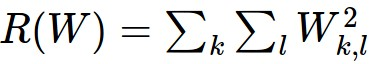 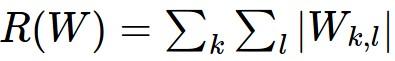 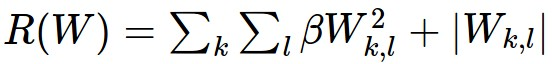 36
Slide Credit: Fei-Fei Li, Justin Johnson, Serena Yeung, CS 231n
Regularization
= regularization strength
(hyperparameter)
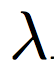 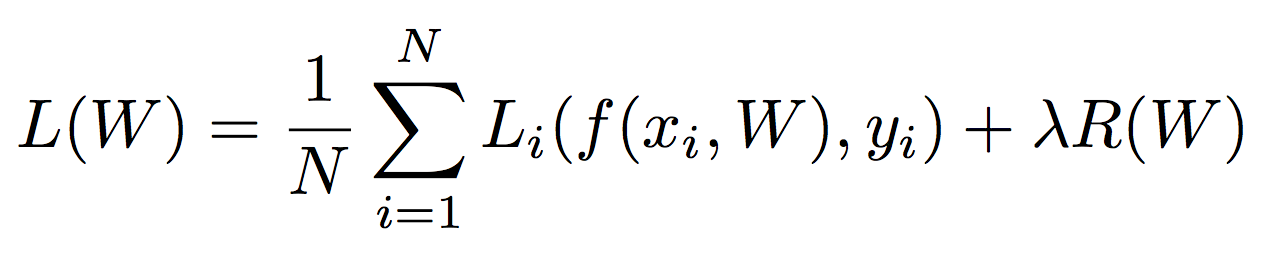 Data loss: Model predictions should match training data
Regularization: Prevent the model from doing too well on training data
Why regularize?
Express preferences over weights
Make the model simple so it works on test data
Improve optimization by adding curvature
37
Slide Credit: Fei-Fei Li, Justin Johnson, Serena Yeung, CS 231n
Regularization: Expressing Preferences
L2 Regularization
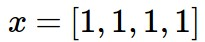 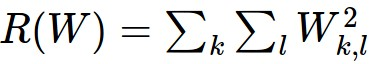 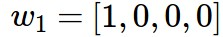 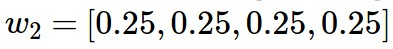 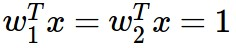 38
Slide Credit: Fei-Fei Li, Justin Johnson, Serena Yeung, CS 231n
Regularization: Expressing Preferences
L2 Regularization
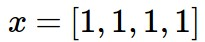 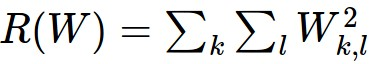 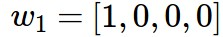 L2 regularization likes to “spread out” the weights
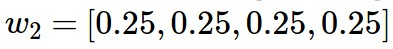 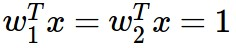 39
Slide Credit: Fei-Fei Li, Justin Johnson, Serena Yeung, CS 231n
Recap
We have some dataset of (x,y)
We have a score function: 
We have a loss function:
e.g.
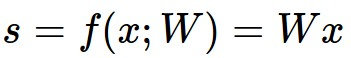 Softmax
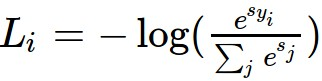 SVM
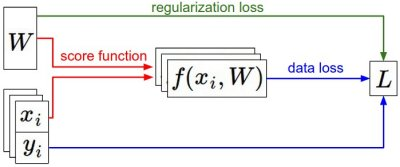 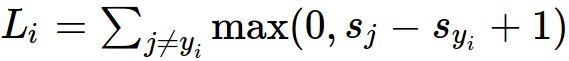 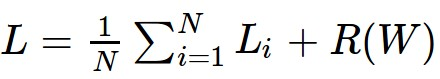 Full loss
Slide Credit: Fei-Fei Li, Justin Johnson, Serena Yeung, CS 231n
Recap
How do we find the best W?
We have some dataset of (x,y)
We have a score function: 
We have a loss function:
e.g.
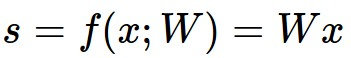 Softmax
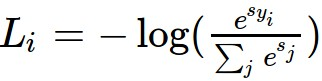 SVM
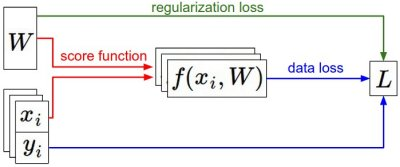 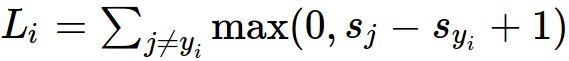 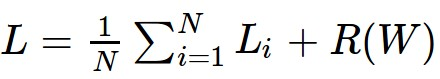 Full loss
Slide Credit: Fei-Fei Li, Justin Johnson, Serena Yeung, CS 231n
Error Decomposition
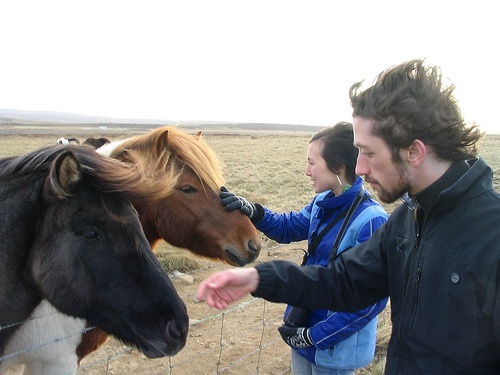 Reality
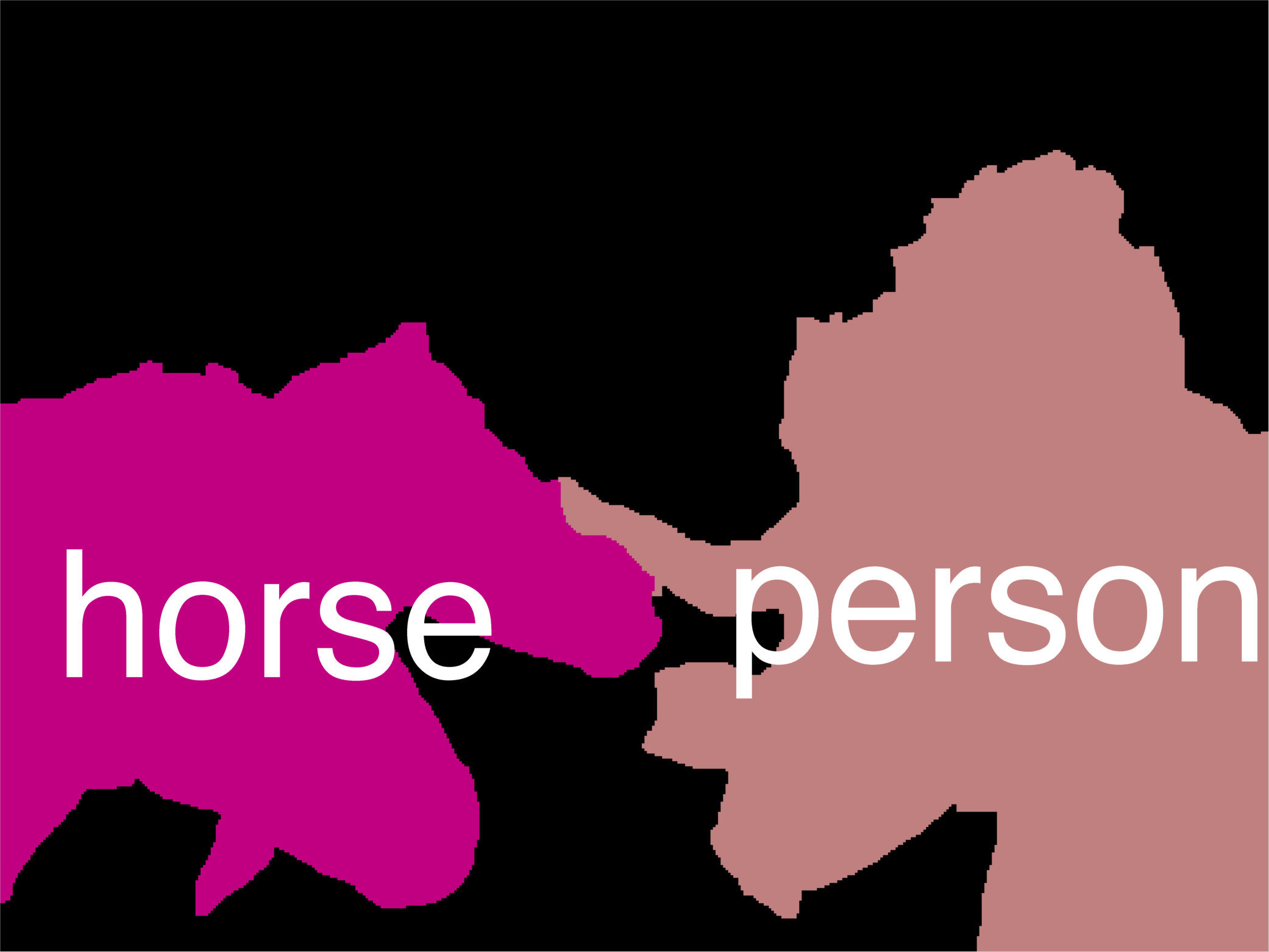 Softmax
FC HxWx3
Modeling Error
Input
Multi-class Logistic Regression
EstimationError
OptimizationError = 0
model class
(C) Dhruv Batra
42
Next: Neural Networks
Slide Credit: Fei-Fei Li, Justin Johnson, Serena Yeung, CS 231n
Neural networks: without the brain stuff
(Before) Linear score function:
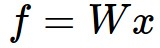 Slide Credit: Fei-Fei Li, Justin Johnson, Serena Yeung, CS 231n
[Speaker Notes: Have been using linear score function as running example of function to optimize]
Neural networks: without the brain stuff
(Before) Linear score function:
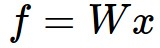 (Now) 2-layer Neural Network
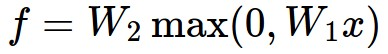 45
Slide Credit: Fei-Fei Li, Justin Johnson, Serena Yeung, CS 231n
[Speaker Notes: Instead of using single linear transformation, stack 2 together, get 2-layer network]
Neural networks: without the brain stuff
(Before) Linear score function:
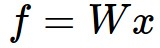 (Now) 2-layer Neural Network
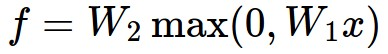 x
h
W1
W2
s
10
3072
100
46
Slide Credit: Fei-Fei Li, Justin Johnson, Serena Yeung, CS 231n
[Speaker Notes: First have W1*x, then nonlinear function, then second linear layer
More broadly speaking, NN are class of functions where simpler functions are stacked on top of each other in a hierarchical way to make up a more complex, nonlinear function. Have multiple stages of hierarchical computation.]
Neural networks: without the brain stuff
(Before) Linear score function:
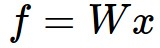 (Now) 2-layer Neural Network
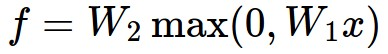 x
h
W1
W2
s
10
3072
100
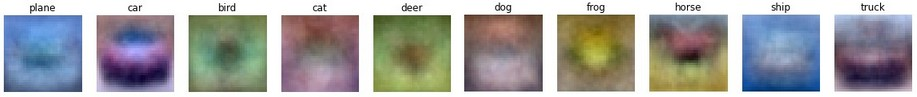 47
Slide Credit: Fei-Fei Li, Justin Johnson, Serena Yeung, CS 231n
[Speaker Notes: Biological inspirations to neurons in brain that we’ll discuss later
Looking at it mathematically first, one thing this can help solve, is if we look back to our linear score function, each row of W corresponded to a template
Problem that there can be only one template per class, can’t look for multiple modes
Now intermediate layers can represent anonymous templates that later get recombined

Intermediate layers anonymous templates that get recombined.  solves mode problems]
Neural networks: without the brain stuff
(Before) Linear score function:
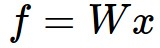 (Now) 2-layer Neural Network
	  or 3-layer Neural Network
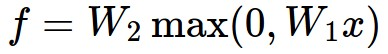 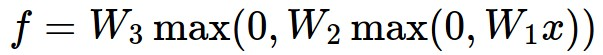 48
Slide Credit: Fei-Fei Li, Justin Johnson, Serena Yeung, CS 231n
[Speaker Notes: Can stack more of these layers to get deeper networks, where the term deep NN comes from]
Full implementation of training a 2-layer Neural Network needs ~20 lines:
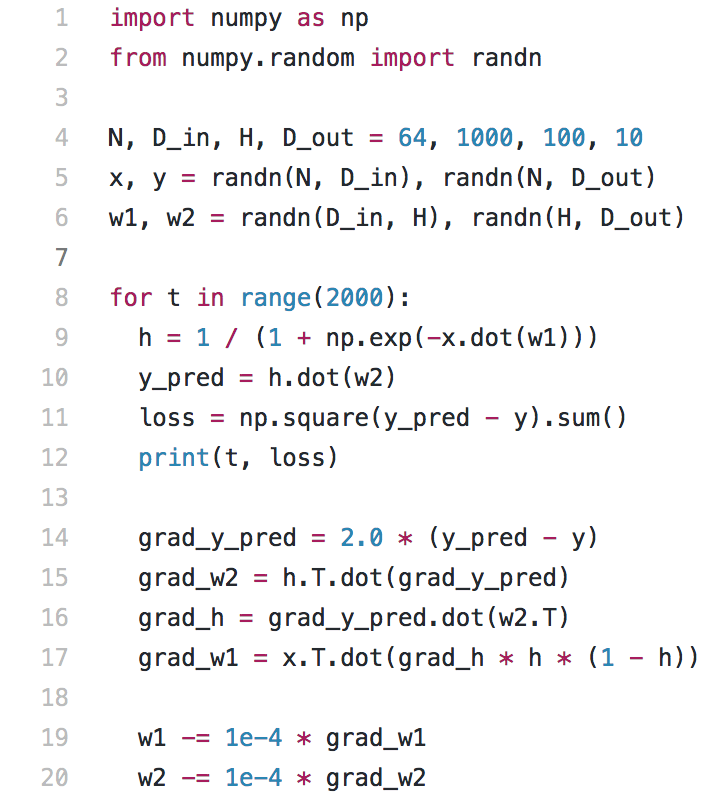 49
Slide Credit: Fei-Fei Li, Justin Johnson, Serena Yeung, CS 231n
In Assignment 2: Writing a 2-layer net
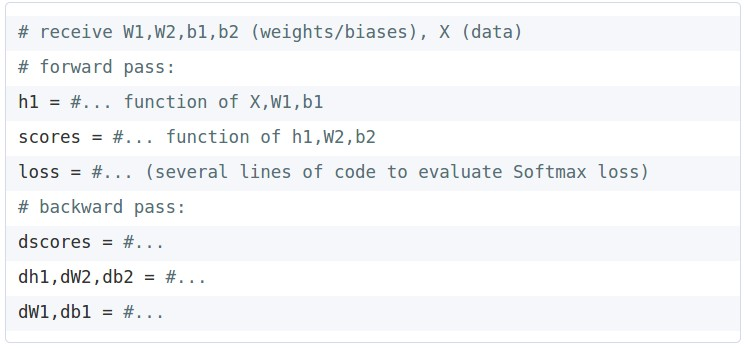 Slide Credit: Fei-Fei Li, Justin Johnson, Serena Yeung, CS 231n
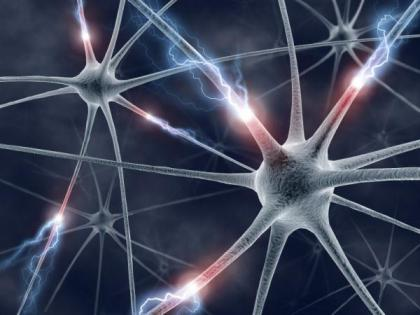 This image by Fotis Bobolas is licensed under CC-BY 2.0
51
Slide Credit: Fei-Fei Li, Justin Johnson, Serena Yeung, CS 231n
[Speaker Notes: Even though… still loosely inspired by brain, still interesting to understand where this comes from]
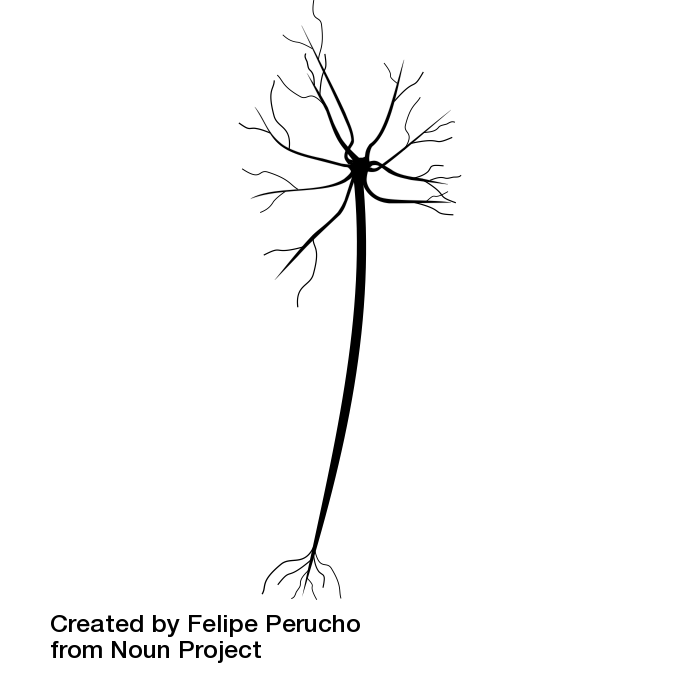 dendrite
presynaptic   
  terminal
Impulses carried toward cell body
axon
cell body
This image by Felipe Perucho
is licensed under CC-BY 3.0
Impulses carried away from cell body
52
Slide Credit: Fei-Fei Li, Justin Johnson, Serena Yeung, CS 231n
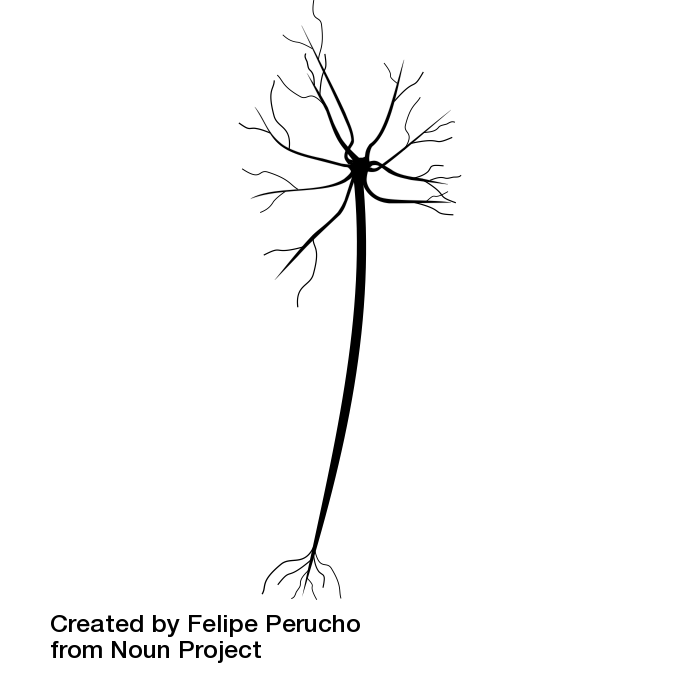 dendrite
presynaptic   
  terminal
Impulses carried toward cell body
axon
cell body
Impulses carried away from cell body
This image by Felipe Perucho
is licensed under CC-BY 3.0
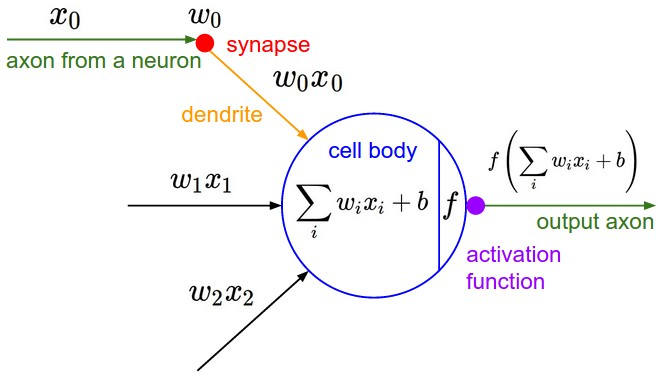 53
Slide Credit: Fei-Fei Li, Justin Johnson, Serena Yeung, CS 231n
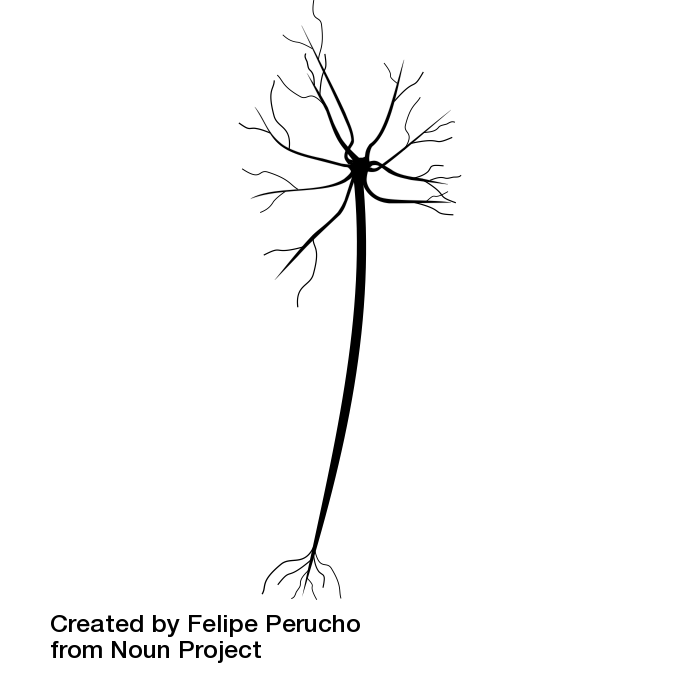 dendrite
presynaptic   
  terminal
Impulses carried toward cell body
axon
cell body
Impulses carried away from cell body
This image by Felipe Perucho
is licensed under CC-BY 3.0
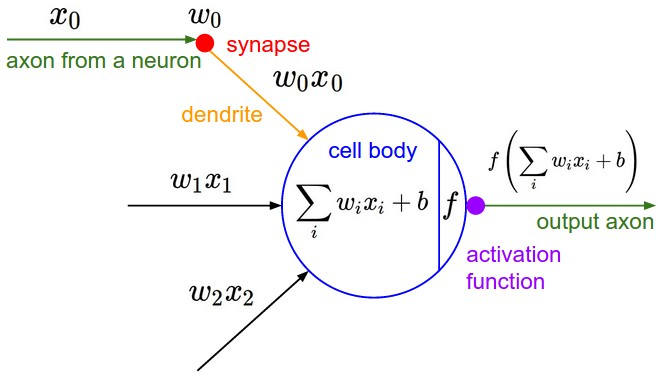 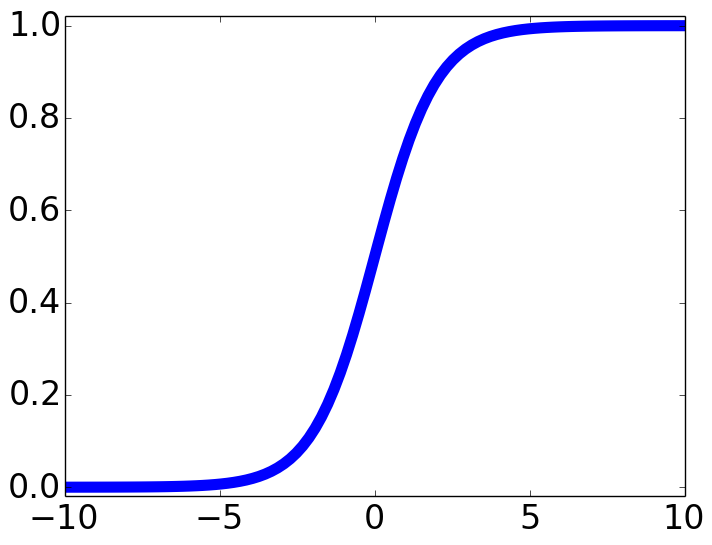 sigmoid activation function
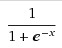 54
Slide Credit: Fei-Fei Li, Justin Johnson, Serena Yeung, CS 231n
(C) Dhruv Batra
55
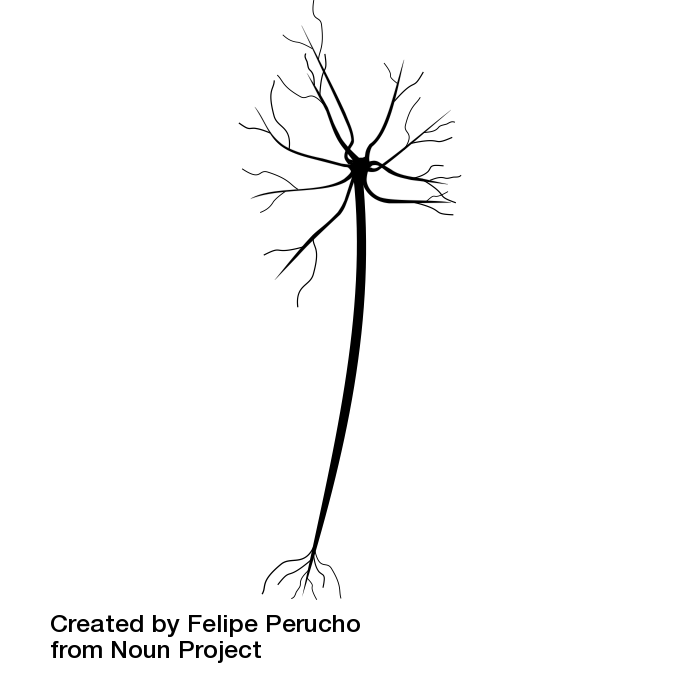 dendrite
presynaptic   
  terminal
Impulses carried toward cell body
axon
cell body
Impulses carried away from cell body
This image by Felipe Perucho
is licensed under CC-BY 3.0
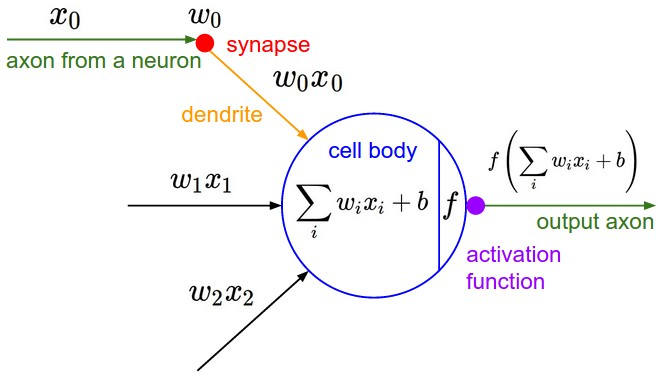 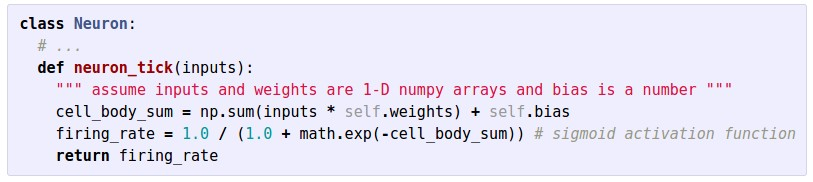 56
56
Slide Credit: Fei-Fei Li, Justin Johnson, Serena Yeung, CS 231n
Be very careful with your brain analogies!
Biological Neurons:
Many different types
Dendrites can perform complex non-linear computations
Synapses are not a single weight but a complex non-linear dynamical system
Rate code may not be adequate
[Dendritic Computation. London and Hausser]
Slide Credit: Fei-Fei Li, Justin Johnson, Serena Yeung, CS 231n
Activation functions
Leaky ReLU
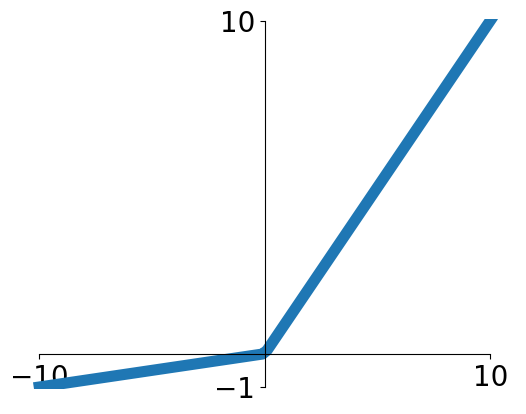 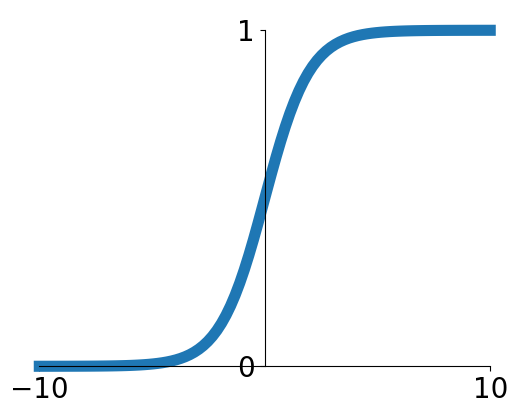 Sigmoid
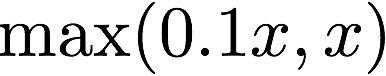 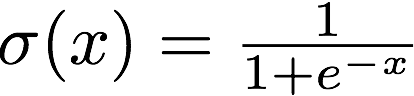 tanh
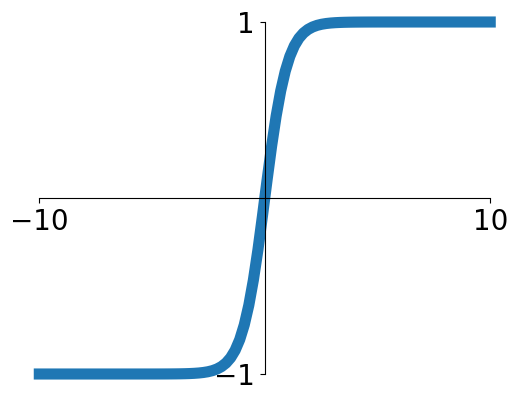 Maxout
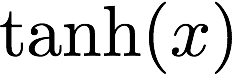 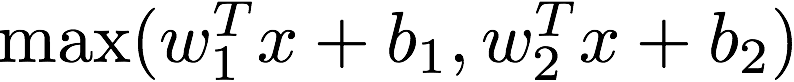 ELU
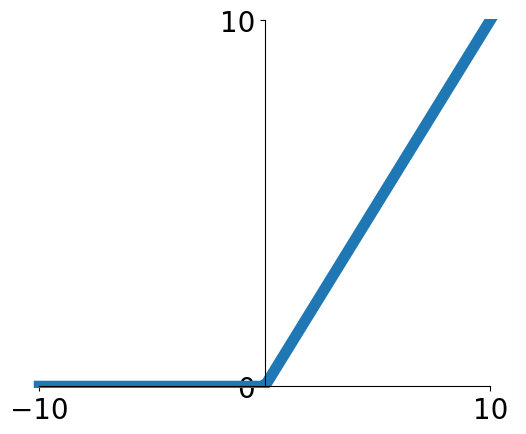 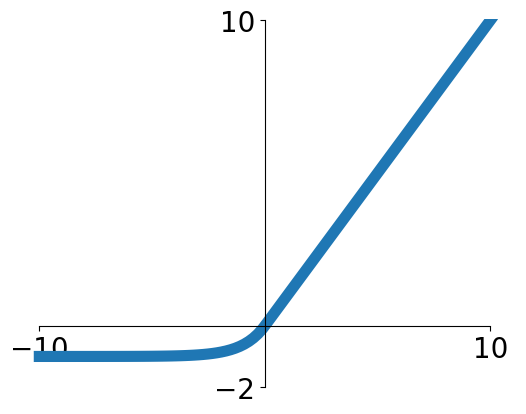 ReLU
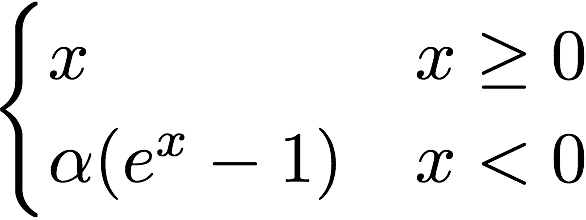 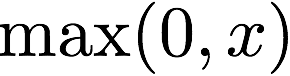 Slide Credit: Fei-Fei Li, Justin Johnson, Serena Yeung, CS 231n
Activation Functions
sigmoid vs tanh
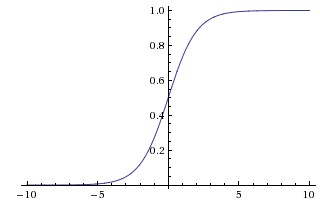 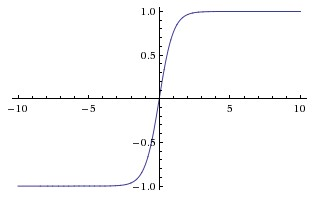 (C) Dhruv Batra
59
A quick note
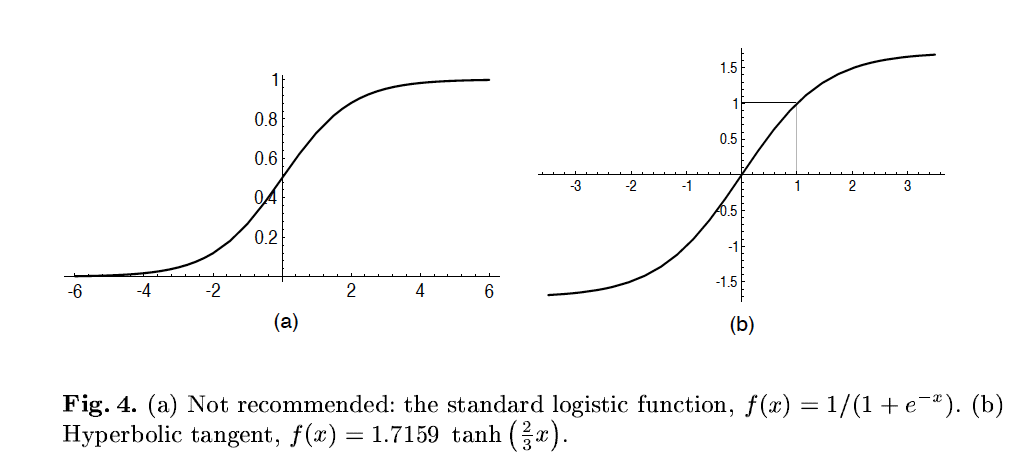 (C) Dhruv Batra
Image Credit: LeCun et al. ‘98
60
Rectified Linear Units (ReLU)
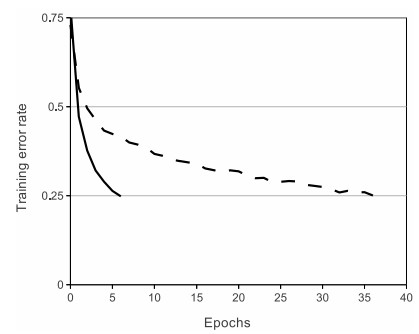 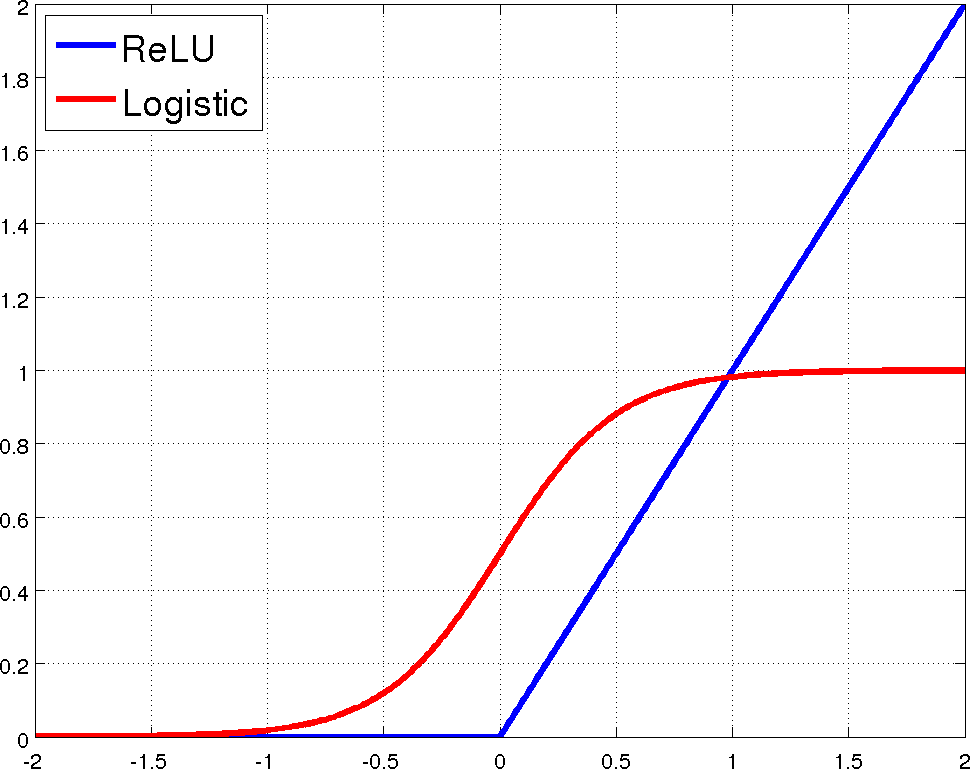 [Krizhevsky et al., NIPS12]
(C) Dhruv Batra
61
Limitation
A single “neuron” is still a linear decision boundary

What to do?

Idea: Stack a bunch of them together!
(C) Dhruv Batra
62
Multilayer Networks
Cascade Neurons together
The output from one layer is the input to the next
Each Layer has its own sets of weights
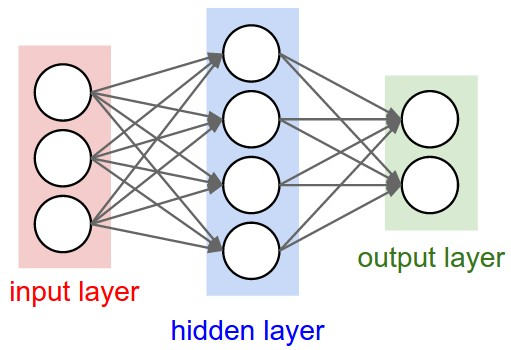 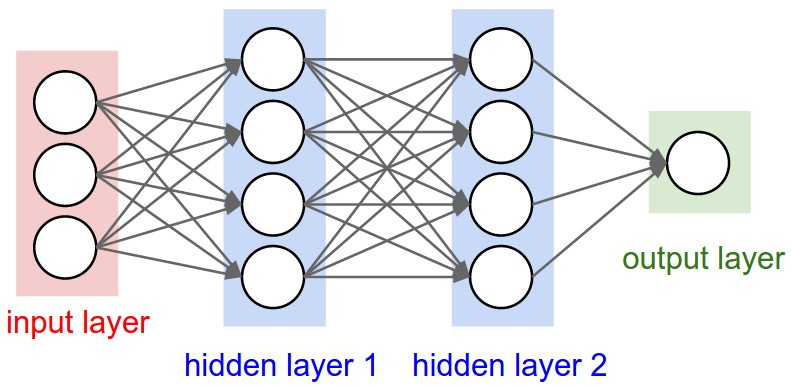 (C) Dhruv Batra
63
Image Credit: Andrej Karpathy, CS231n
Neural networks: Architectures
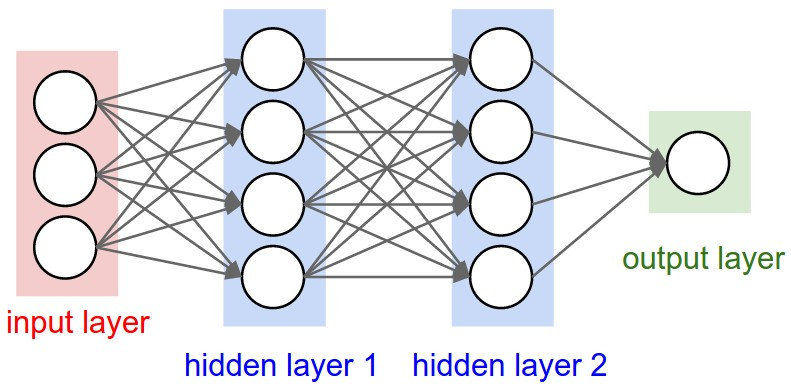 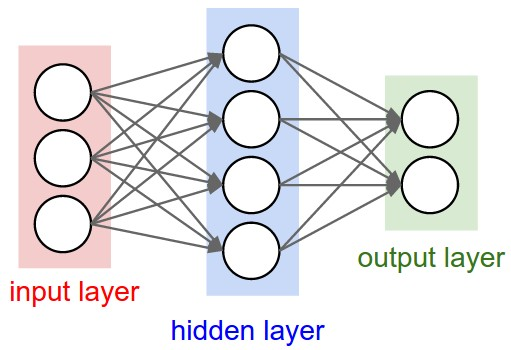 “3-layer Neural Net”, or
“2-hidden-layer Neural Net”
“2-layer Neural Net”, or
“1-hidden-layer Neural Net”
“Fully-connected” layers
Slide Credit: Fei-Fei Li, Justin Johnson, Serena Yeung, CS 231n
Demo Time
https://playground.tensorflow.org
Example feed-forward computation of a neural network
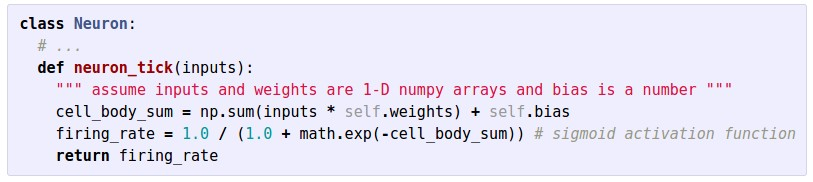 We can efficiently evaluate an entire layer of neurons.
Slide Credit: Fei-Fei Li, Justin Johnson, Serena Yeung, CS 231n
Example feed-forward computation of a neural network
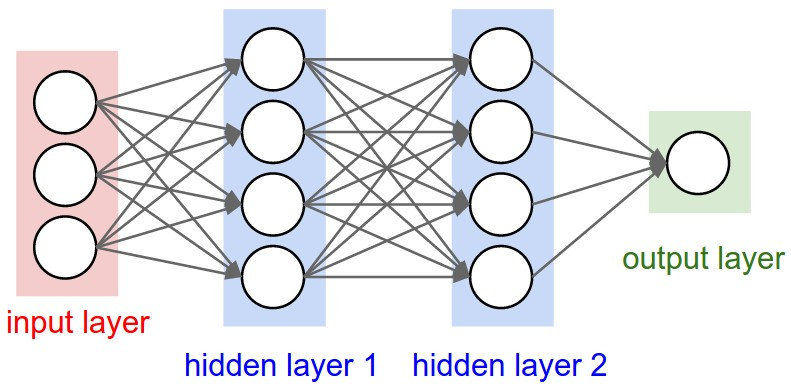 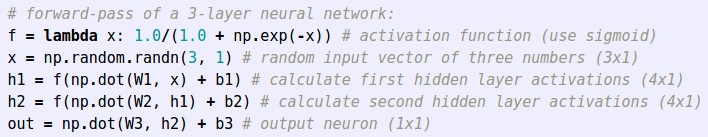 67
Slide Credit: Fei-Fei Li, Justin Johnson, Serena Yeung, CS 231n
Optimization
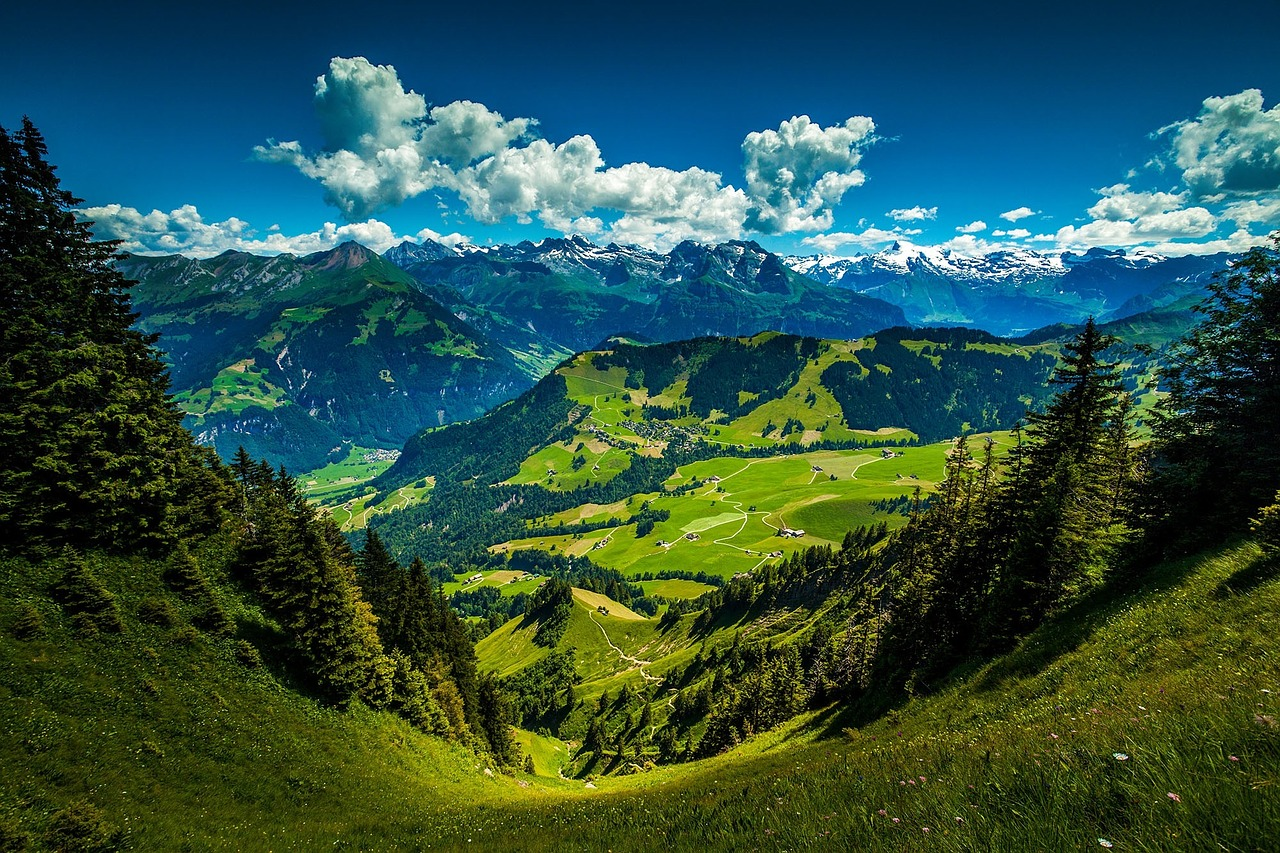 This image is CC0 1.0 public domain
Slide Credit: Fei-Fei Li, Justin Johnson, Serena Yeung, CS 231n
Strategy: Follow the slope
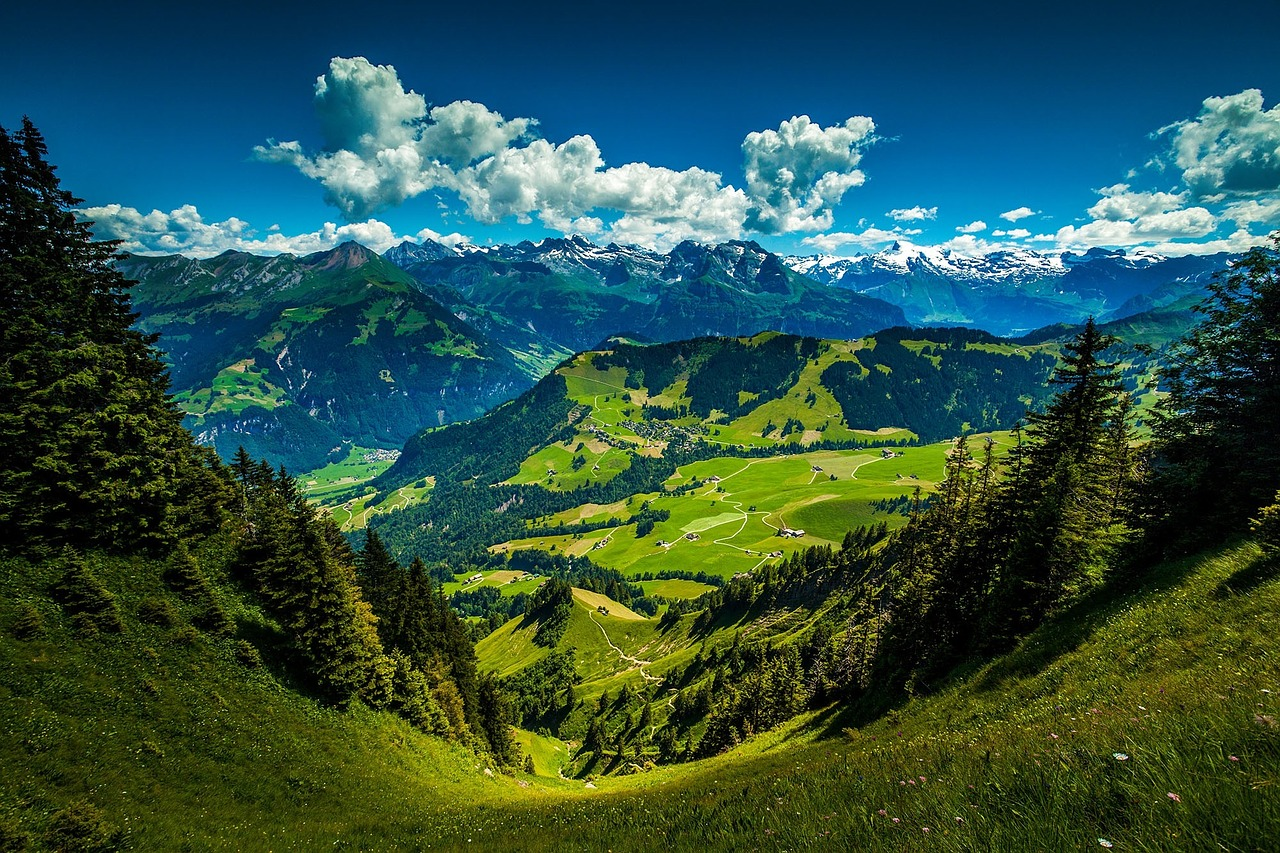 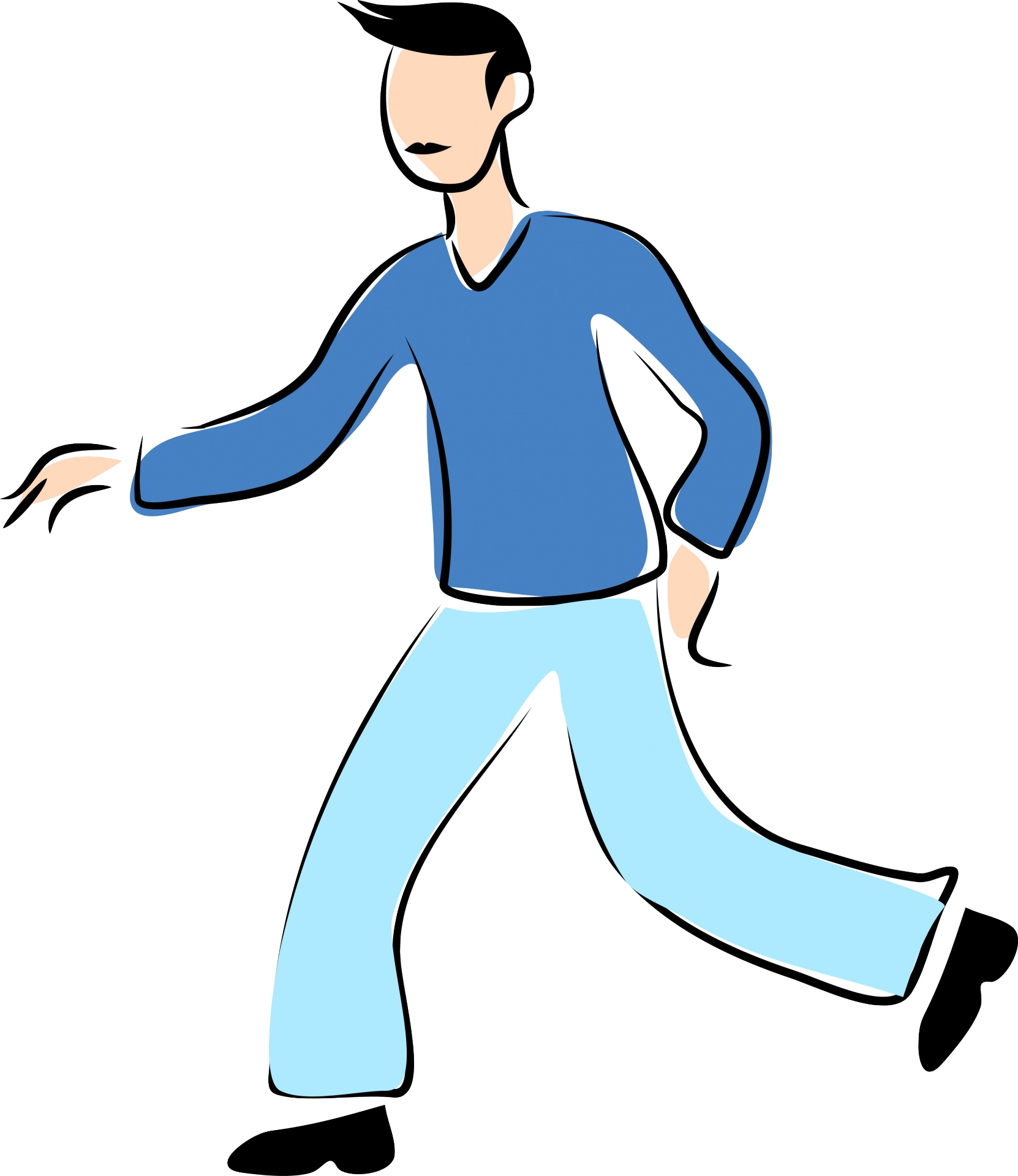 Slide Credit: Fei-Fei Li, Justin Johnson, Serena Yeung, CS 231n
Strategy: Follow the slope
In 1-dimension, the derivative of a function:
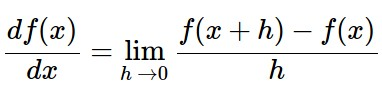 In multiple dimensions, the gradient is the vector of (partial derivatives) along each dimension

The slope in any direction is the dot product of the direction with the gradient
The direction of steepest descent is the negative gradient
Slide Credit: Fei-Fei Li, Justin Johnson, Serena Yeung, CS 231n
Gradient Descent
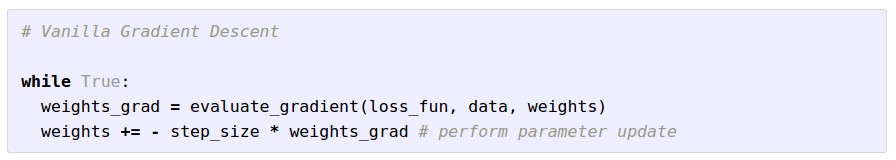 Slide Credit: Fei-Fei Li, Justin Johnson, Serena Yeung, CS 231n
W_2
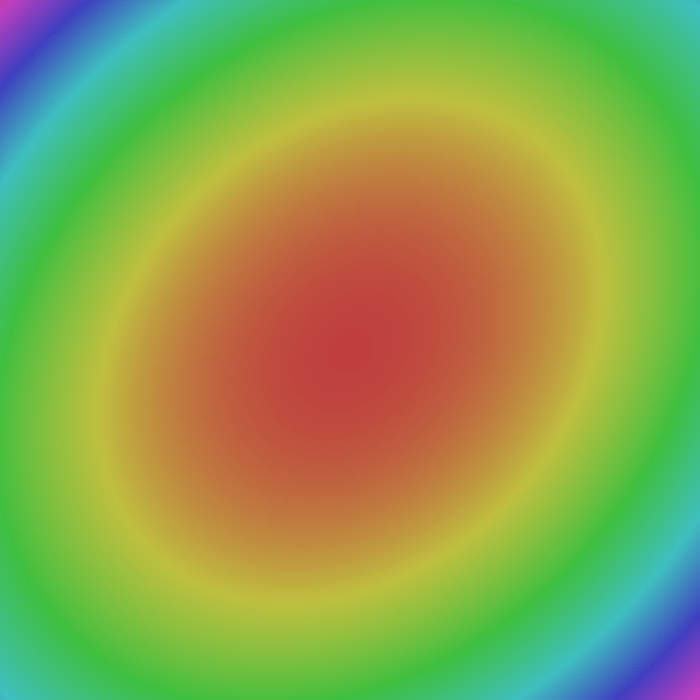 original W
W_1
negative gradient direction
Slide Credit: Fei-Fei Li, Justin Johnson, Serena Yeung, CS 231n
Slide Credit: Fei-Fei Li, Justin Johnson, Serena Yeung, CS 231n